Ich traue mich, mit der Bahn zu fahren
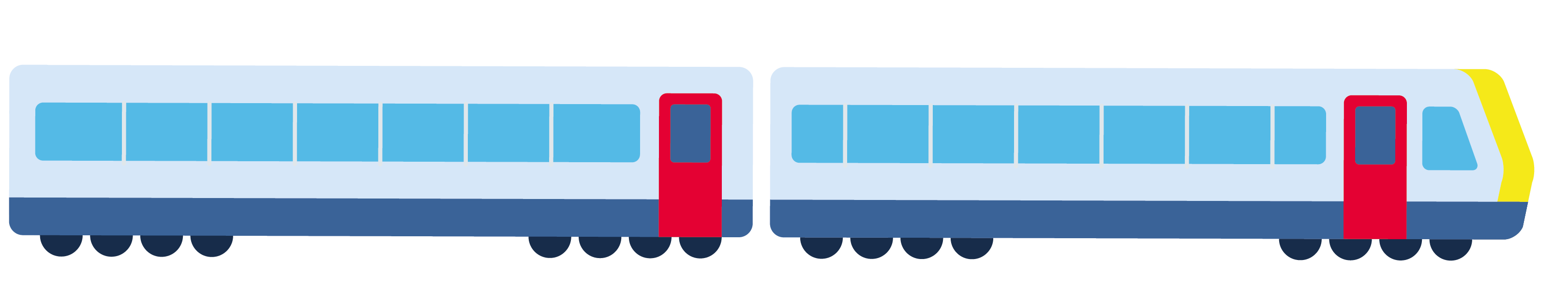 Mein Tutorial , um alleine zu reisen
Vorname 
(trage deinen Vornamen ein)
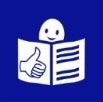 © Europäisches Logo für einfaches Lesen: Inclusion Europe. Weitere Informationen unter www.leicht-lesbar.eu
[Speaker Notes: Weißen Hintergrund verwenden, um Ausdruck und Notizen zu erleichtern]
Inhaltsverzeichnis
Die 8 Etappen der Reise………………………………………….... Seite 3


Die Karte, um um Hilfe zu bitten ……………………….………. Seite 69


Bei unvorhergesehenen Umständen, Schwierigkeiten oder UnsicherheitenDie NMBS/SNCB hilft mir ………………………….………..….…. Seite 73
Die 8 Etappen der Reise
Die 8 Etappen
Ich bereite meine Reise mit meinem Betreuer vor.
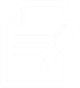 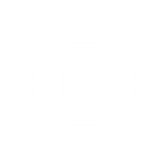 Ich suche den Eingang des Abfahrtbahnhofs.
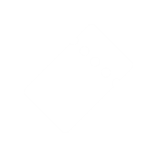 Ich kaufe meinen Fahrausweis.
Ich gehe auf den Bahnsteig.
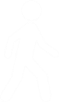 Die 8 Etappen
Ich steige in den Zug.
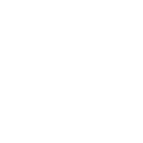 Ich bin im Zug und achte auf die Haltestellen.
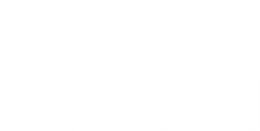 Ich komme am Zielbahnhof an und steige aus.
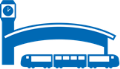 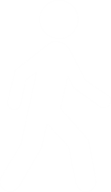 Ich verlasse den Bahnhof.
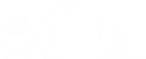 Ich bereite meine Reise 
mit meinem Betreuer vor
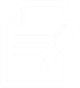 Vor der Reise kann ich Hilfe reservieren.
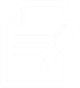 Wenn ich Schwierigkeiten habe, mich alleine fortzubewegen, 
kann ich mir von den Hilfsteams der NMBS/SNCB helfen lassen.
Das ist ein kostenloser Service, der 
      täglich von 07:00 Uhr bis 21:30 Uhr
      an 132 Bahnhöfen reserviert werden kann. 

Um zu reservieren, 
      rufe ich die Nummer 02.528.28.28 an, 
      - 24 Stunden vorher, wenn es ein kleiner Bahnhof ist
      - 3 Stunden vorher, wenn es ein großer Bahnhof ist. 

Weitere Informationen über 
      den Hilfeservice finde ich: 
      - im Bahnhof, indem ich den Leitfaden für         Personen mit eingeschränkter Mobilität         verlange;
      - auf der Website: sncb.be.
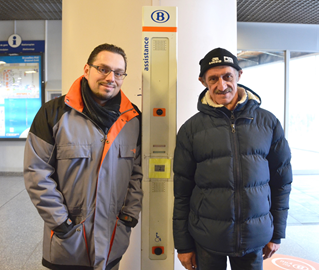 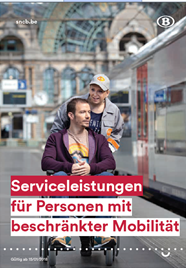 Ich suche Informationen über die Strecke, 
den Fahrplan und die Bahnsteignummer.
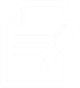 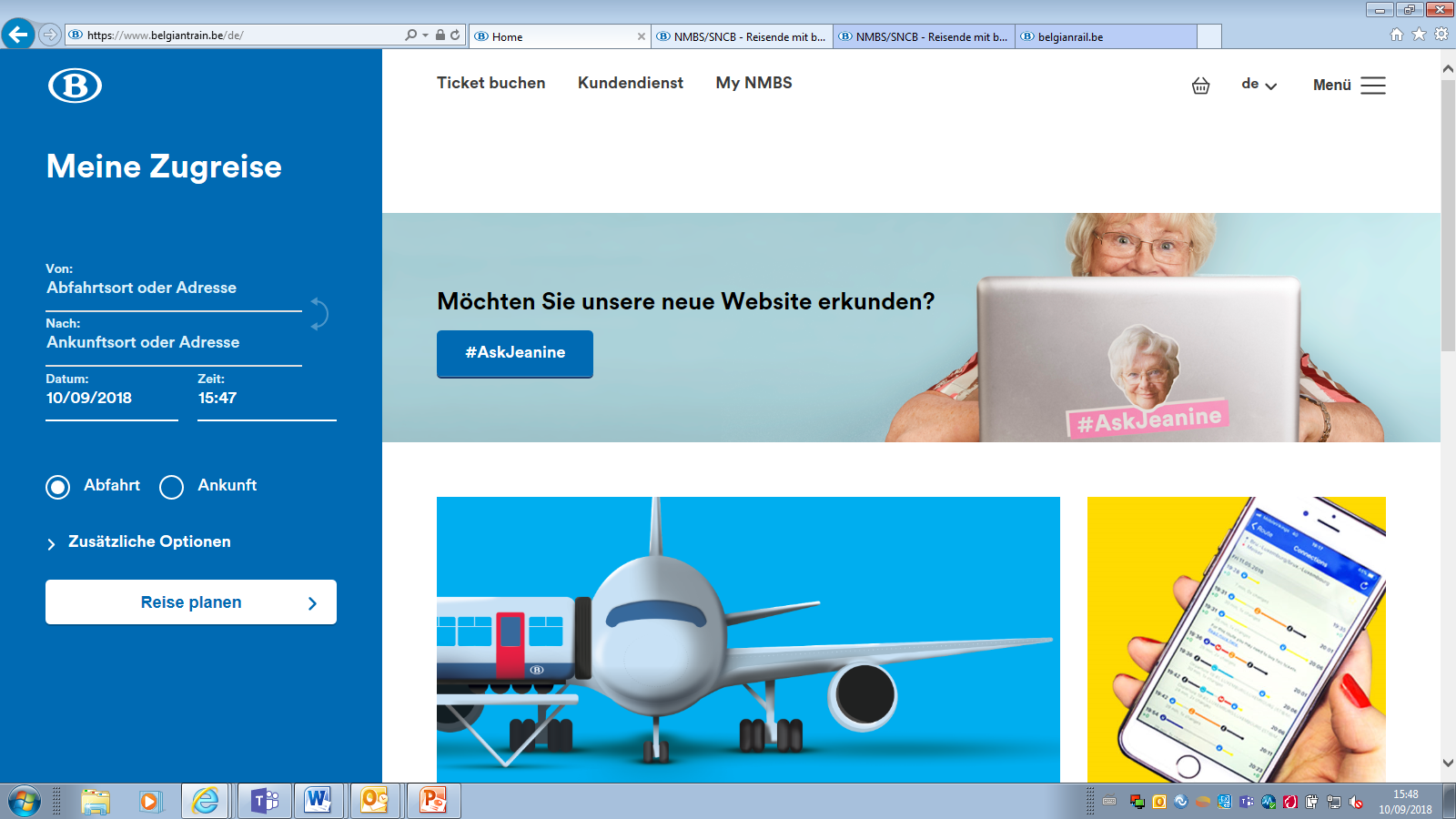 Auf der Website der NMBS/SNCB
www.sncb.be
Ich suche Informationen über die Strecke, den Fahrplan und die Bahnsteignummer.
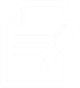 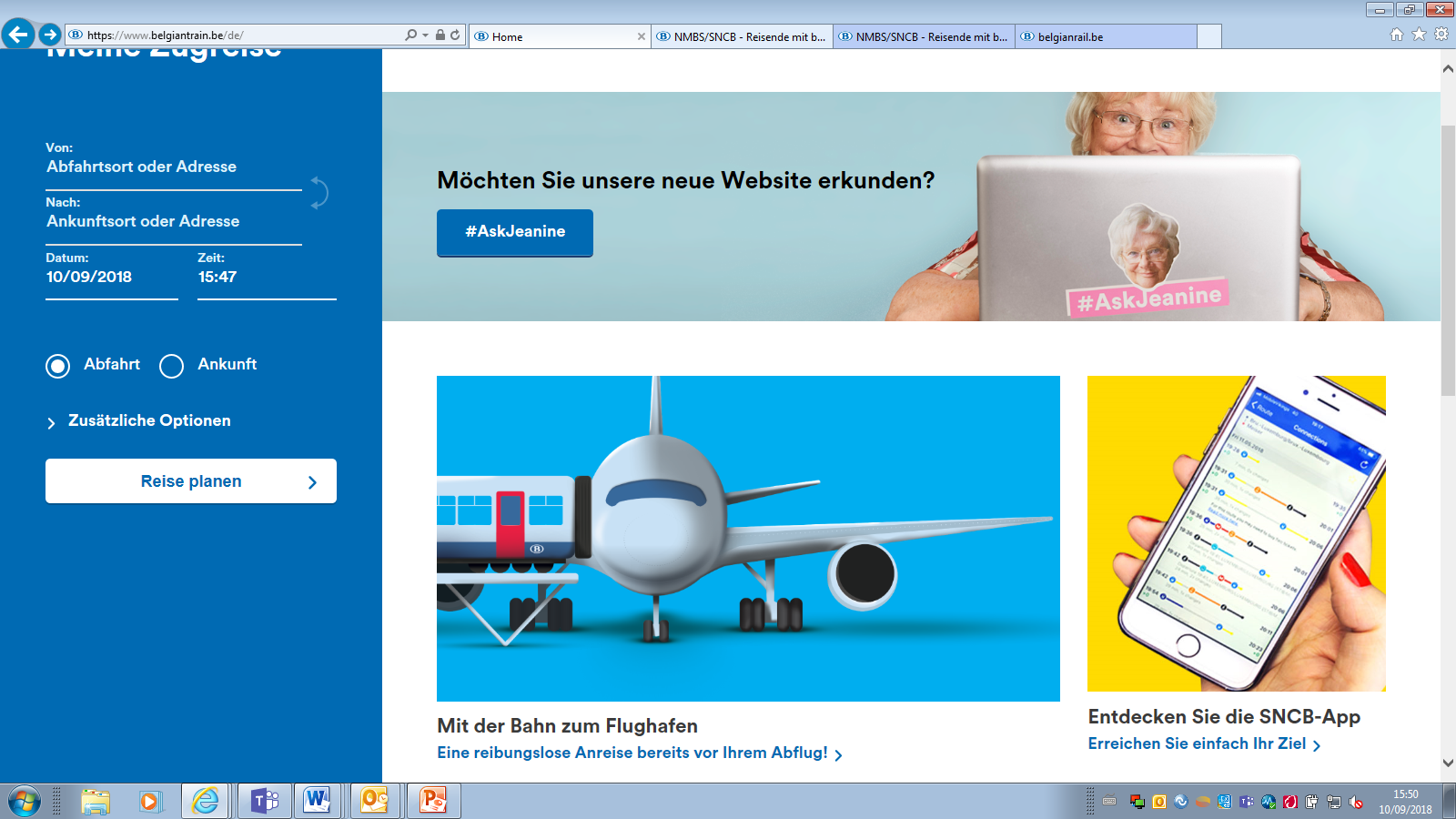 In der kostenlosen App 
der NMBS/SNCB.
Ich suche Informationen über die Strecke, den Fahrplan und die Bahnsteignummer.
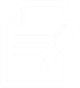 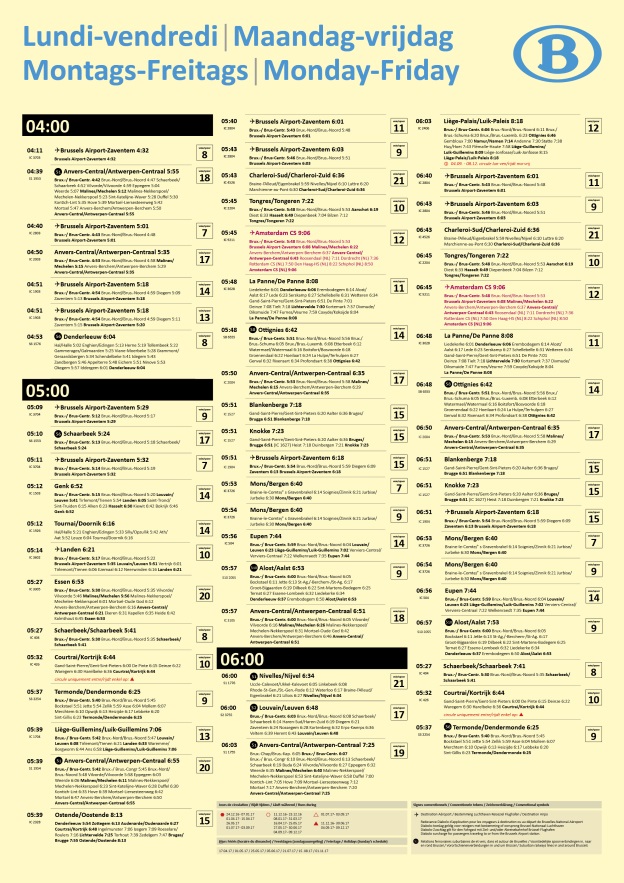 Im Bahnhof auf den gelben Anschlägen.
Ich gebe die Informationen an, die ich für meine Reise brauche.
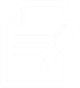 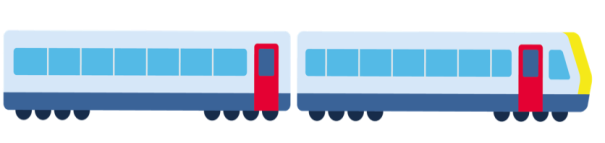 Hinfahrt
Ich gebe den Zielbahnhof an
Ich fahre nach
Ich gebe die Abfahrtszeit an
Uhrzeit
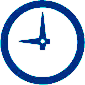 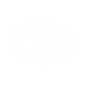 Ich gebe den vorgesehenen Bahnsteig an
Bahnsteig
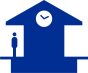 Richtung
Ich gebe die Richtung des Zuges an
Ich gebe die Informationen an, die ich für meine Reise brauche.
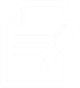 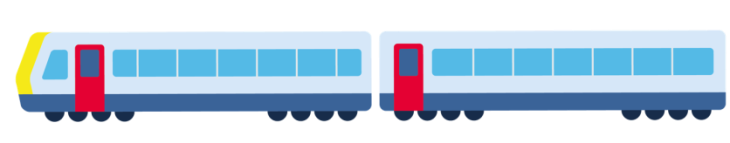 Rückfahrt
Ich gebe den Zielbahnhof an
Ich fahre nach
Ich gebe die Abfahrtszeit an
Uhrzeit
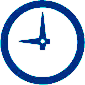 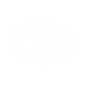 Ich gebe den vorgesehenen Bahnsteig an
Bahnsteig
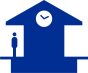 Richtung
Ich gebe die Richtung des Zuges an
Nichts vergessen?
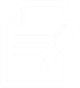 Bevor ich abfahre, schaue ich, ob ich etwas vergessen habe.
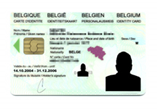 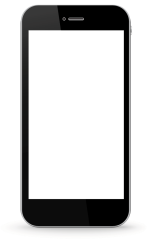 Meine Ermäßigungskarte, falls ich eine habe.
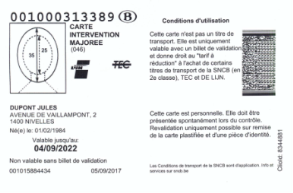 Mein  Personalausweis .
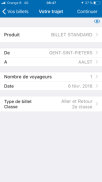 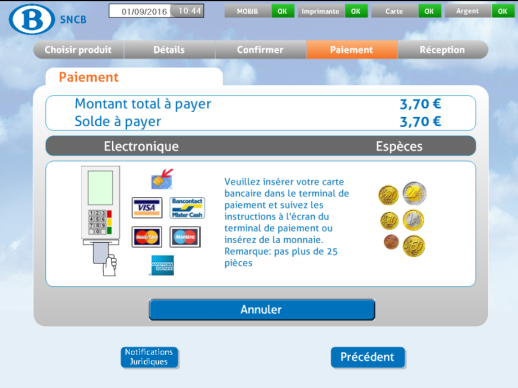 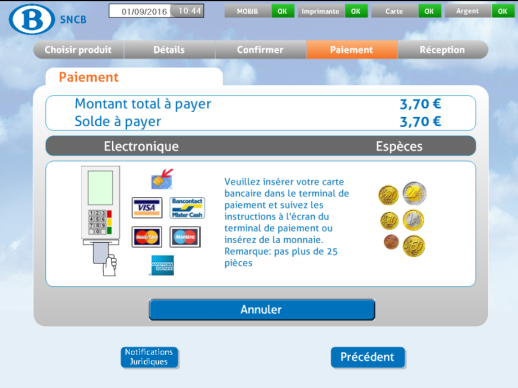 Mein  Geld 
oder meine Bankkarte.
Mein Fahrausweis, 
wenn ich ihn vorher gekauft habe.
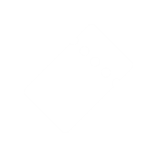 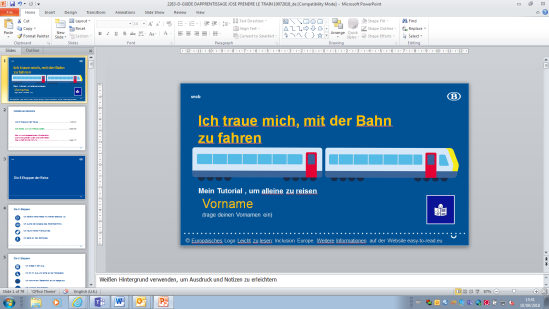 Mein Tutorial.
Mein  Telefon, 
in dem ich die Hilfenummer der NMBS/SNCB 02.555.25.25 gespeichert habe.
Meine Hilfekarte.
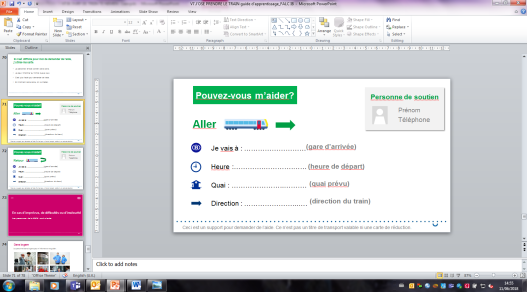 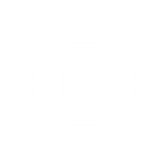 Ich suche den Eingang des Abfahrtbahnhofs
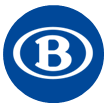 Ich suche den Eingang des Bahnhofs.
Hier füge ich das Foto des Abfahrtbahnhofs ein, 
dazu schaue ich im Internet in der Bibliothek der NMBS/SNCB nach oder füge das Foto ein, das ich selbst gemacht habe.
Ich gebe den Namen 
des Abfahrtbahnhofs ein.
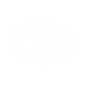 Ich finde meinen Weg mit den Piktogrammen.
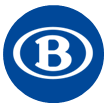 Ich lerne, die Piktogramme zu erkennen, mit denen ich meinen Weg finde.
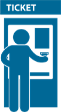 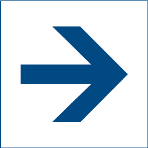 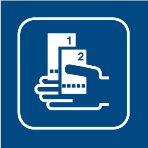 Schalter
Weg, dem ich folgen muss
Automaten
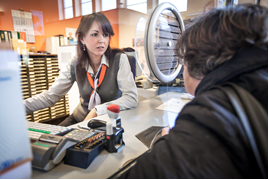 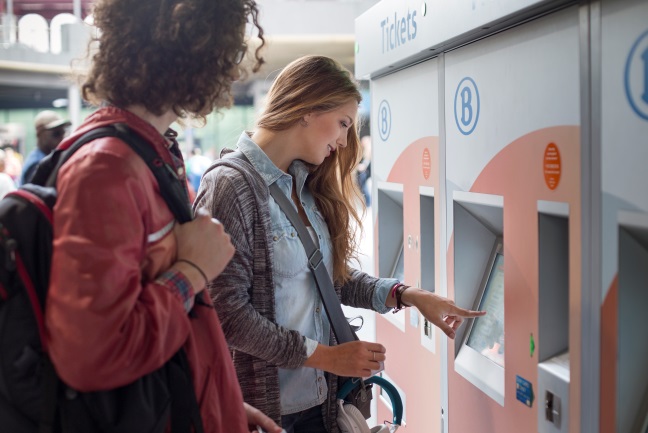 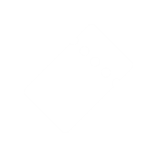 Ich kaufe meinen Fahrausweis
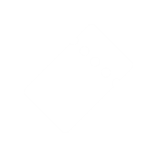 Mein Fahrausweis auf meinen Personalausweis.
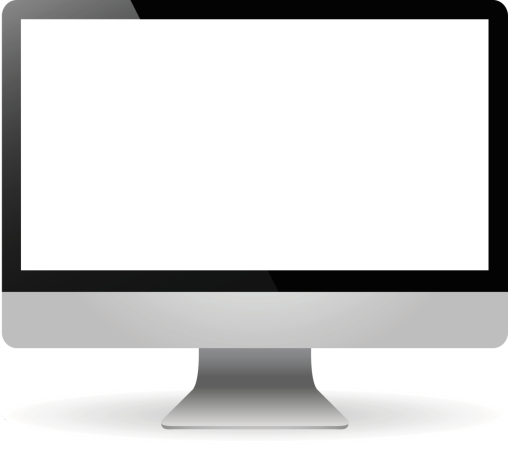 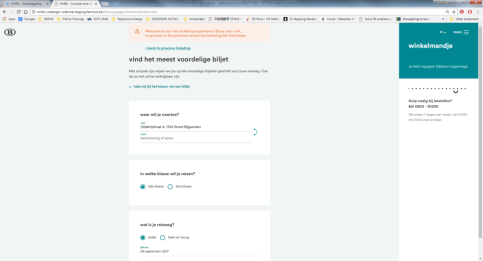 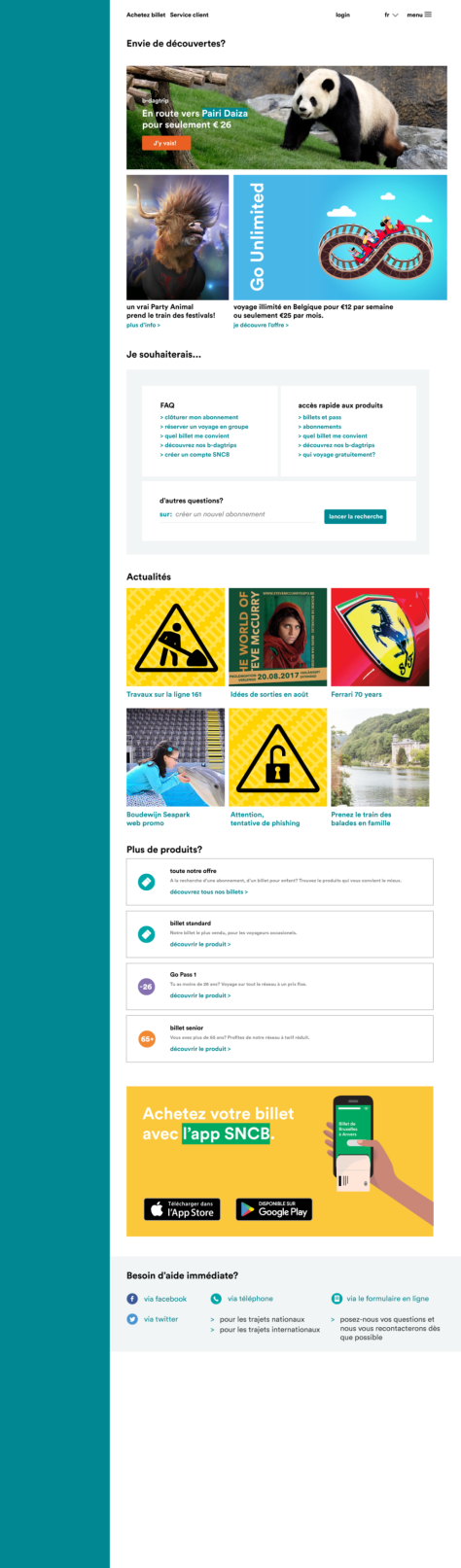 Ich sehe mir den Film an, 
	wie man seinen Fahrausweis 
	auf den Personalausweis lädt

https://www.belgiantrain.be/fr/travel-info/prepare-for-your-journey/travel-with-your-identity-card

Ich gehe auf die Website www.sncb.be

Ich kaufe meinen Fahrausweis mit meinem Betreuer.
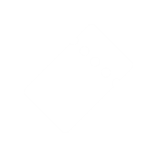 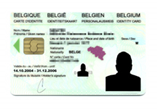 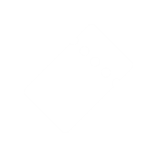 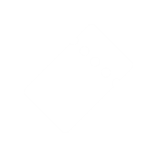 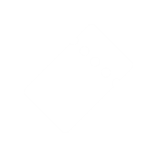 Mein Fahrausweis auf meinem Telefon.
Ich öffne die App der NMBS/SNCB.

Ich kaufe meinen Fahrausweis 
      mit meinem Betreuer.

Ich speichere meinen Fahrausweis in meinem Telefon.
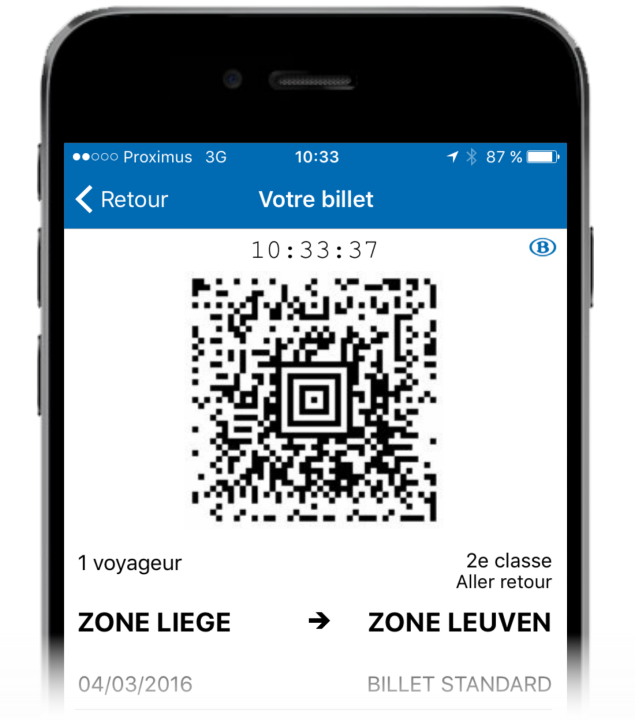 Mein Fahrausweis am Schalter.
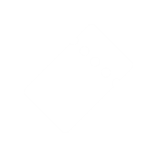 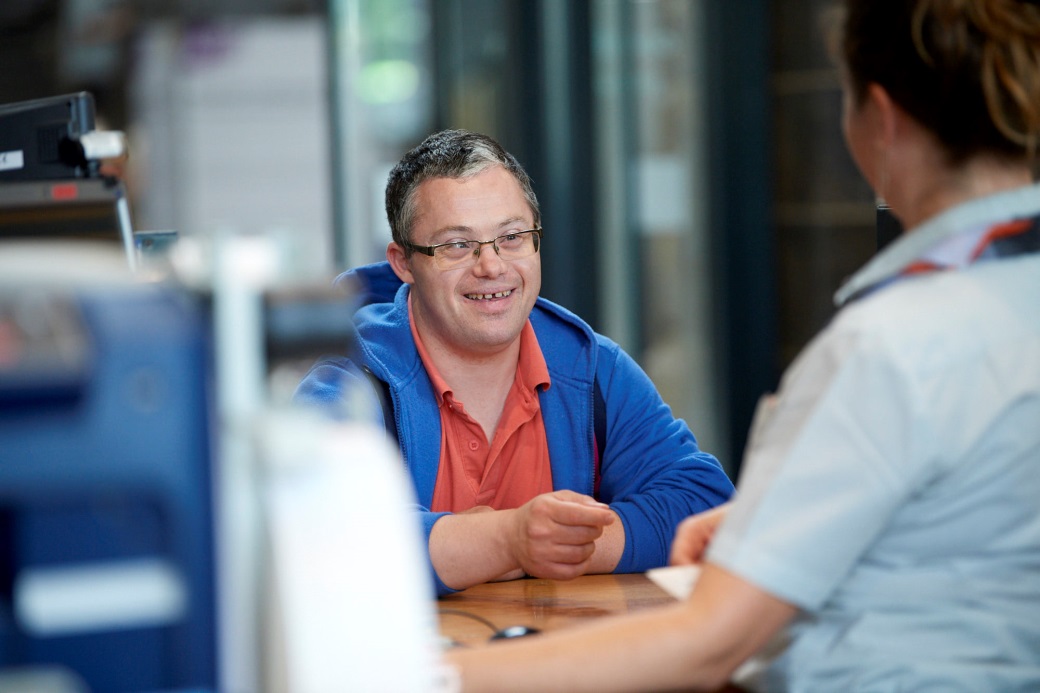 Ich sage, wohin ich will.

Ich zeige meine Ermäßigungskarte, falls ich eine habe.
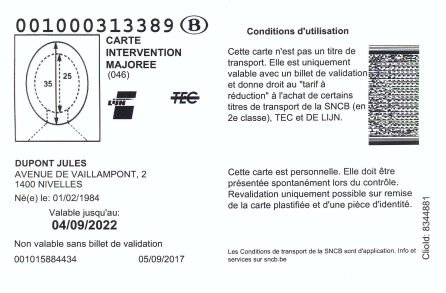 Mein Fahrausweis am Automaten.
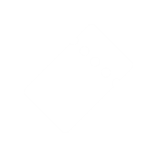 Der Automat ist die Maschine, an der man Fahrausweise kauft.
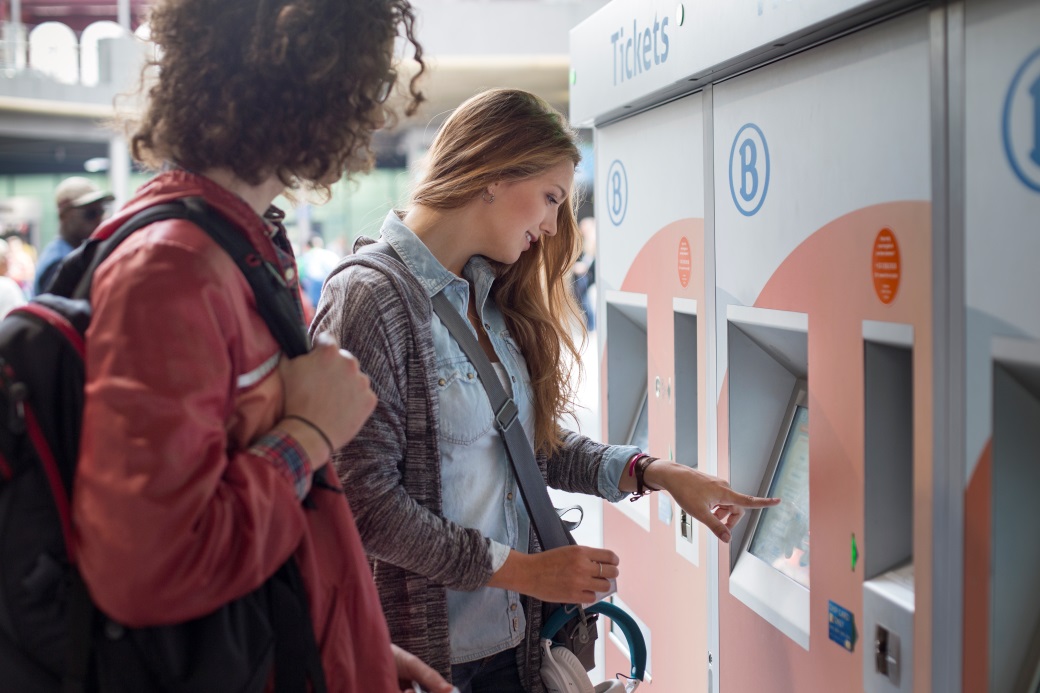 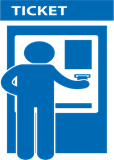 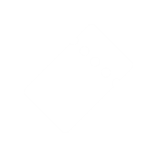 Ich kann nicht lesen oder nur wenig.
Wenn ich keine Bankkarte habe, gehe ich an einen Automaten, der auch Münzen annimmt.
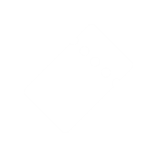 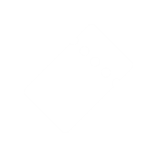 Der Automat ist die Maschine, an der man Fahrausweise kauft.
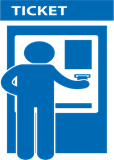 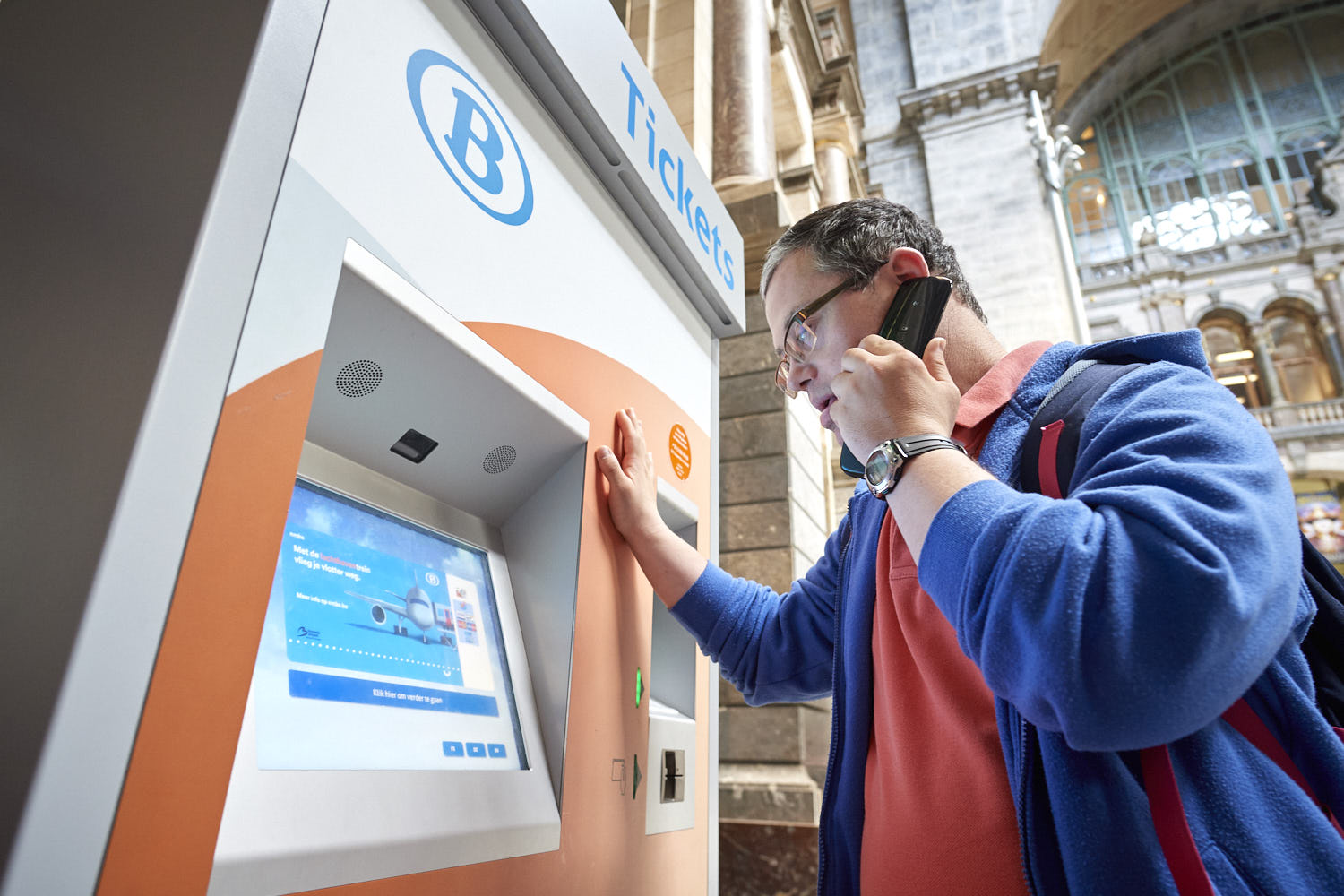 Stelle, an der man Münzen einwirft.
Ich rufe an, um mir beim Kaufen  meines Fahrausweises am Automaten helfen zu lassen.
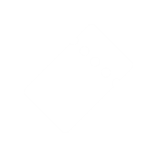 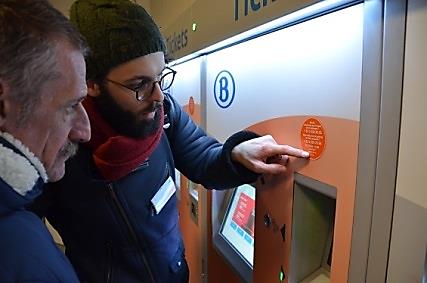 Das Personal der NMBS/SNCB hilft mir am Telefon, meinen Fahrausweis zu kaufen.
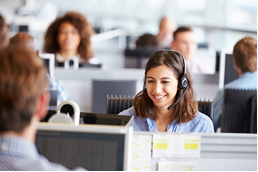 02.555.25.25
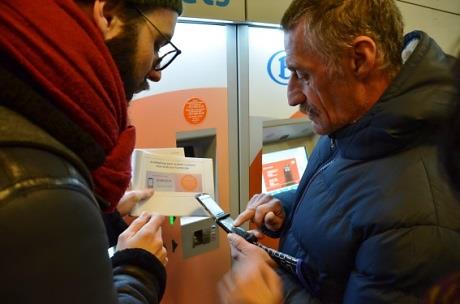 Ich rufe an, um mir beim Kaufen  meines Fahrausweises am Automaten helfen zu lassen.
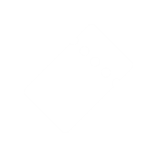 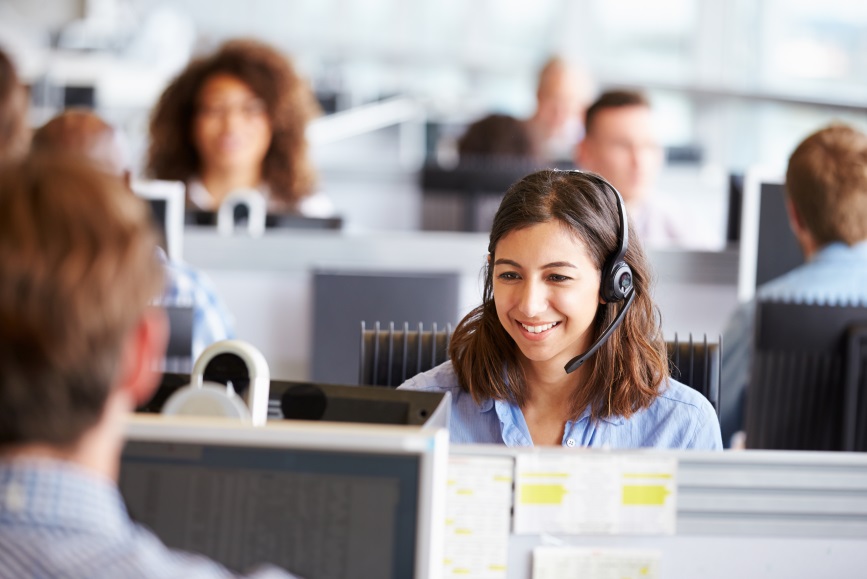 Wenn ich Kopfhörer habe, benutze ich sie.

Dann höre ich besser.

Dann ist es leichter, das Geld einzuwerfen, wenn man mir sagt, dass ich bezahlen muss.
Was ich am Telefon sagen muss.
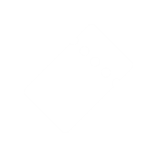 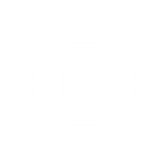 Ich sage den Bahnhof, an dem ich bin.
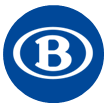 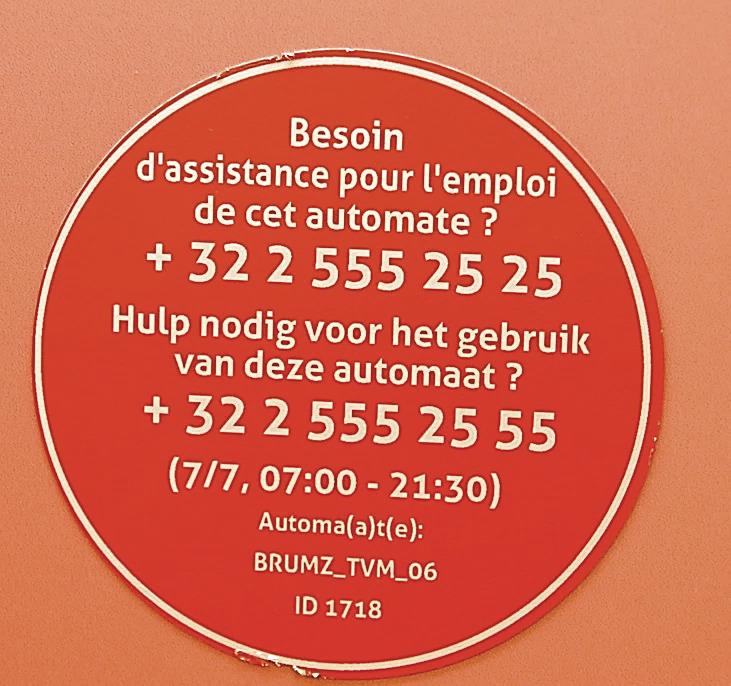 06
Ich sage die Nummer des Automaten, 
     an dem ich stehe.
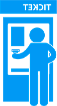 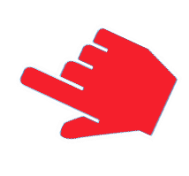 Was ich am Telefon sagen muss.
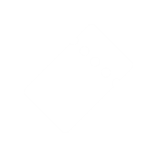 Ich sage den Bahnhof, zu dem ich will.





Ich sage, ob ich eine Ermäßigungskarte habe.
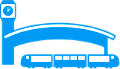 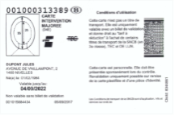 Die Person am Telefon hat meinen Fahrausweis ausgesucht.
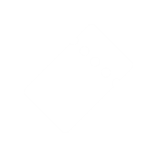 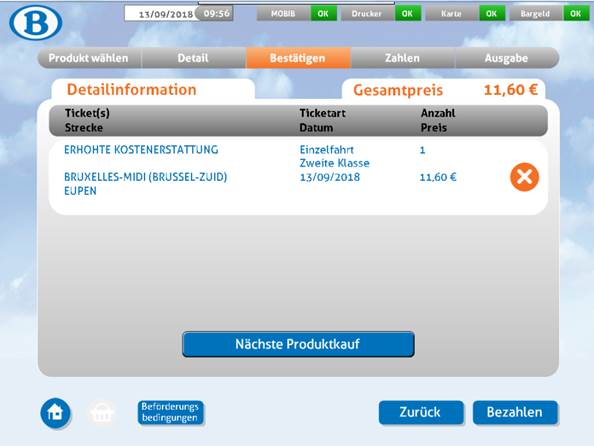 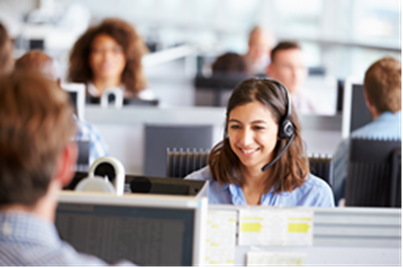 Ich sehe den Preis meines Fahrausweises auf dem Bildschirm.
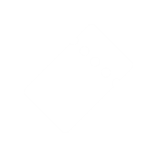 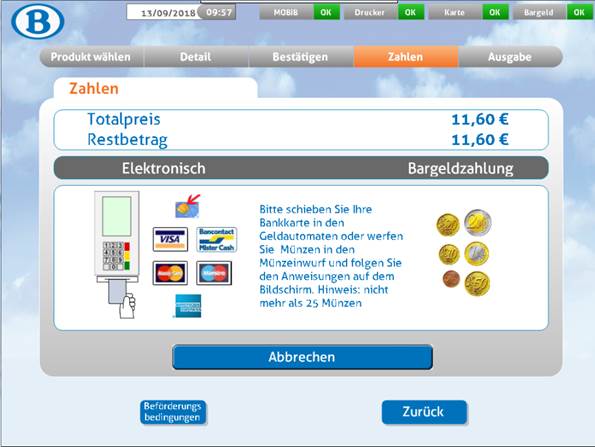 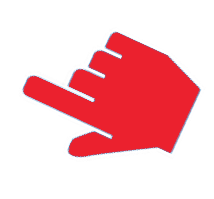 Ich bezahle meinen Fahrausweis am Automaten.
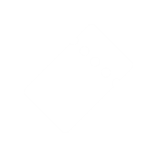 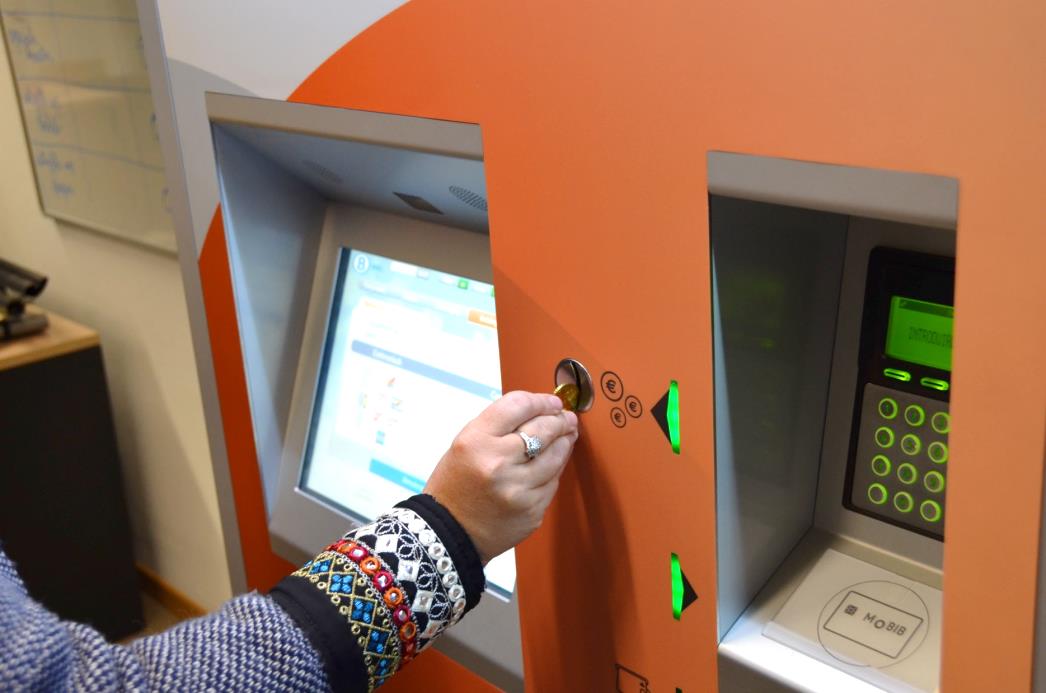 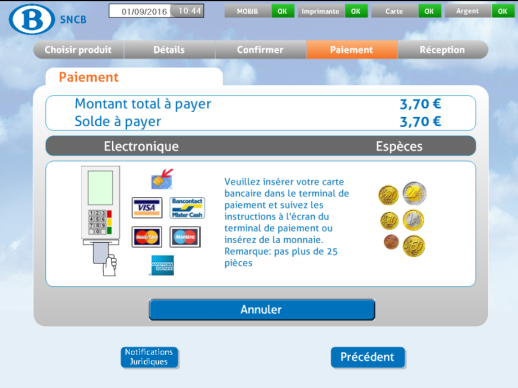 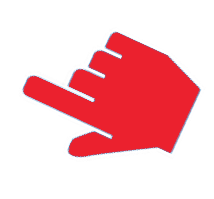 Zahlung hat geklappt!
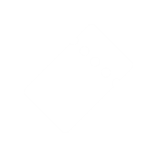 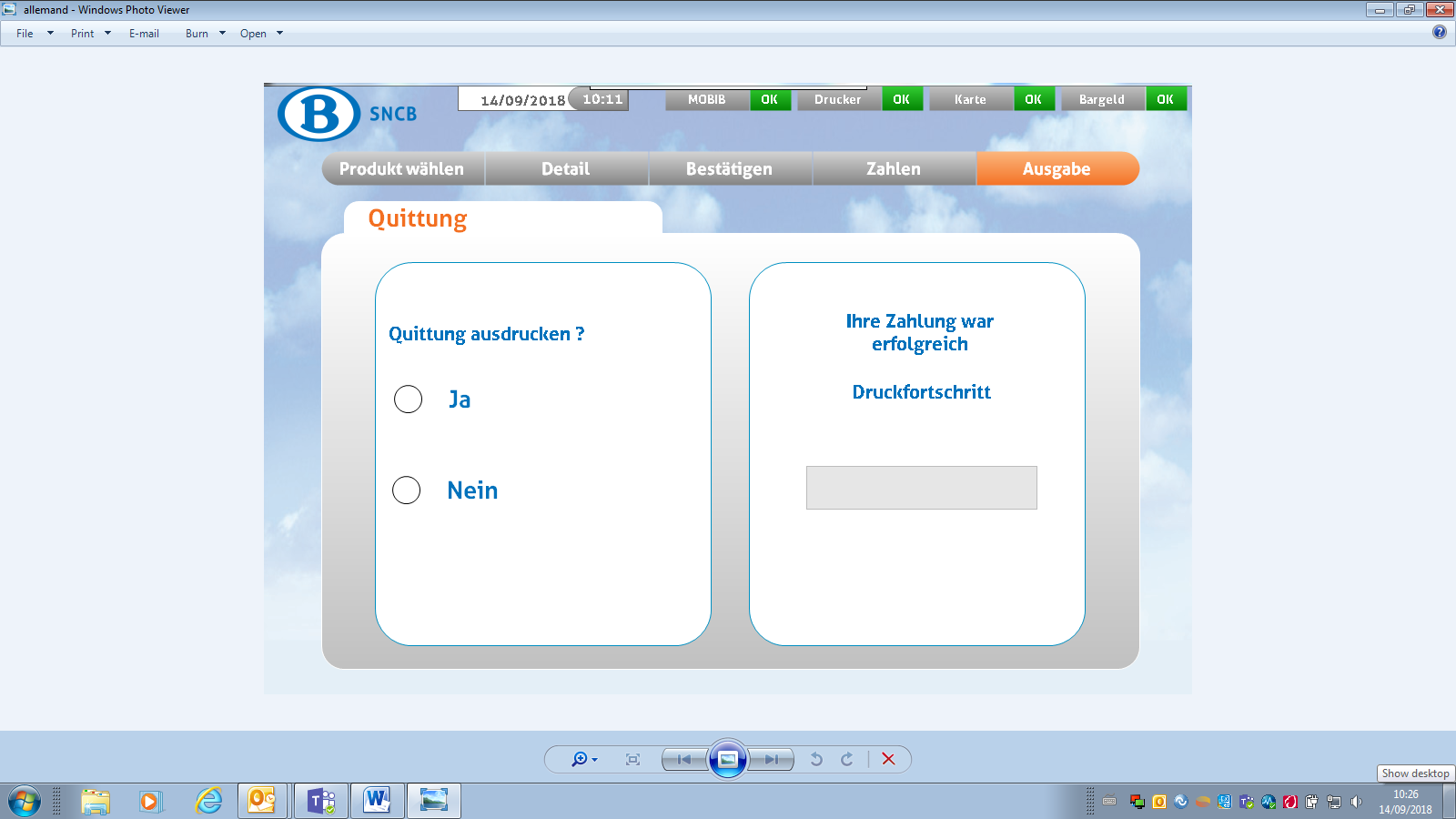 Eine Quittung wird zusätzlich zu meinem Fahrausweis gedruckt.
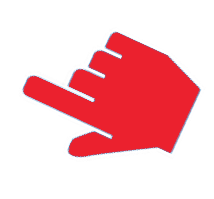 Ich nehme meinen Fahrausweis und meine Quittung aus dem Automaten.
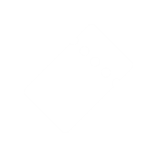 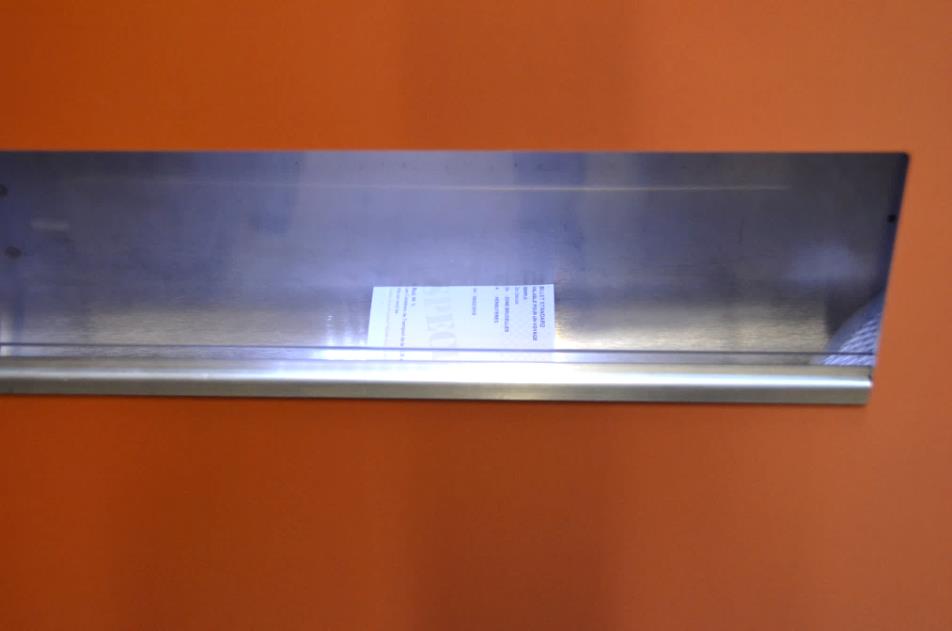 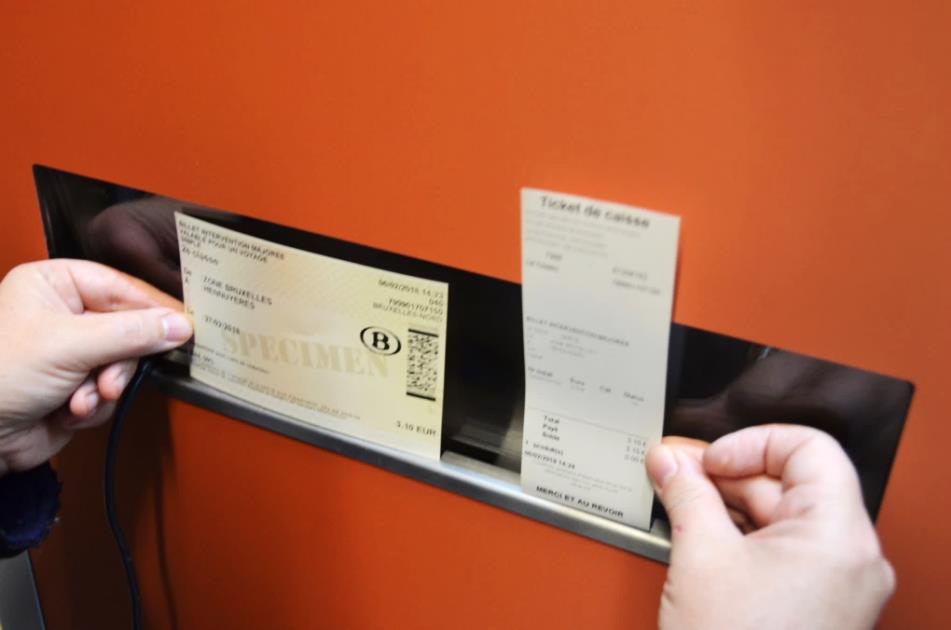 Fahrausweis
Quittung
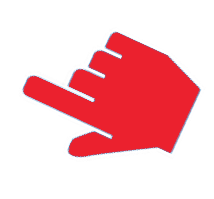 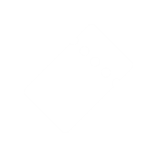 Ich kann lesen und schreiben.
Wenn ich keine Bankkarte habe, gehe ich an einen Automaten, der auch Münzen annimmt.
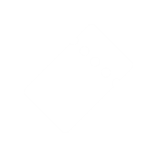 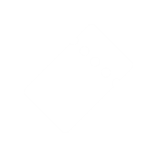 Der Automat ist die Maschine, an der man Fahrausweise kauft.
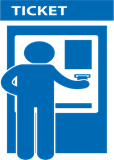 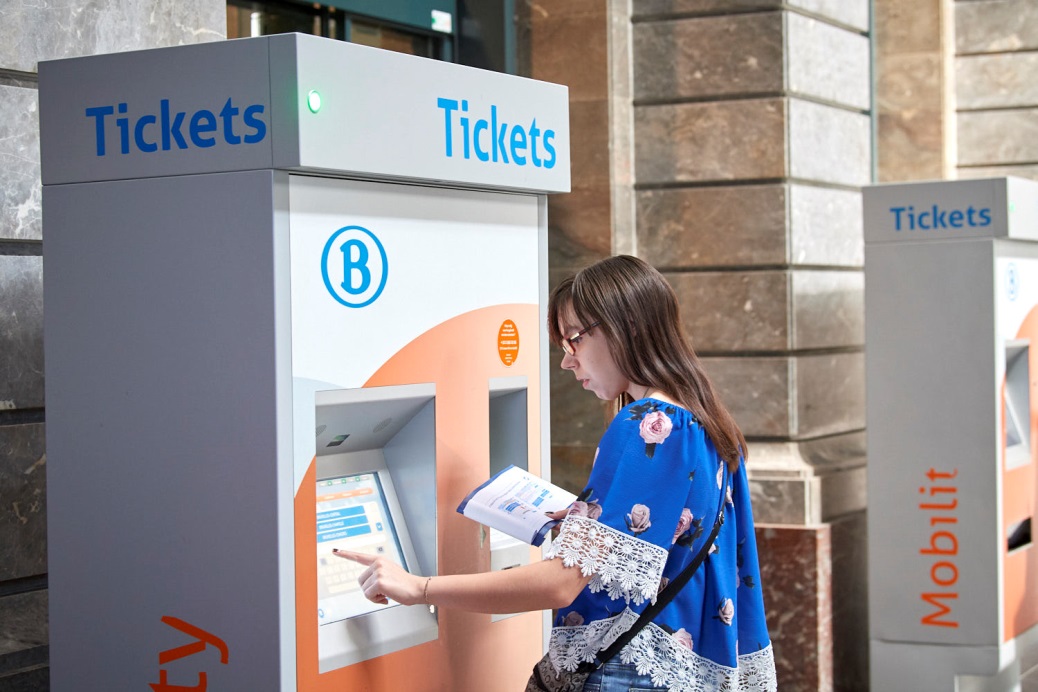 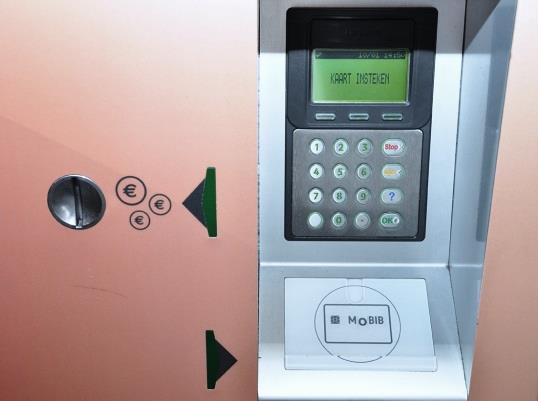 Ich wähle Deutsch, in dem ich auf DE drücke.
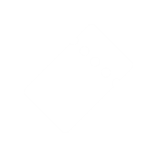 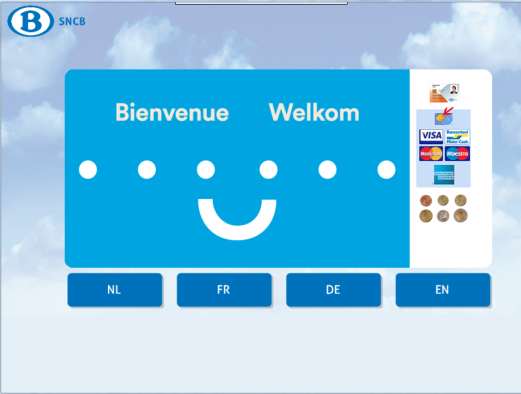 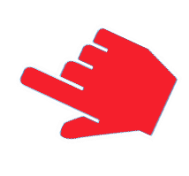 Ich drücke auf „Alle Fahrkarten“.
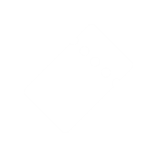 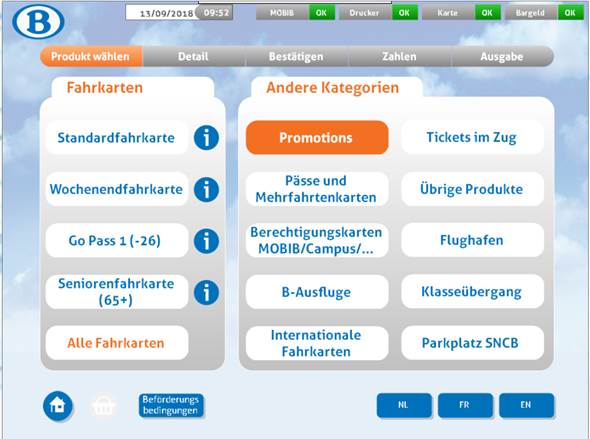 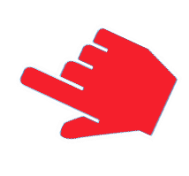 Wenn ich einen Ermäßigungsausweis „Erhöhte Kostenerstattung“ habe, drücke ich auf “Erhöhte Kostenerstattung".
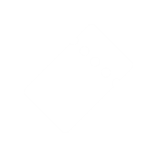 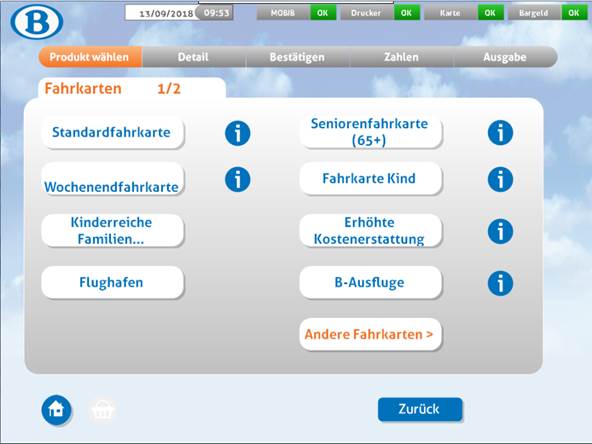 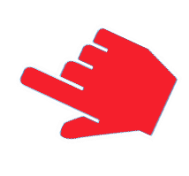 Ich drücke auf meinen bereits gewählten Abfahrtbahnhof.
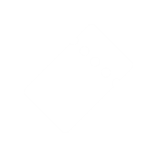 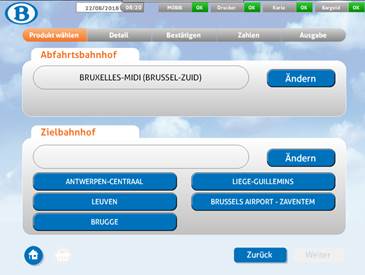 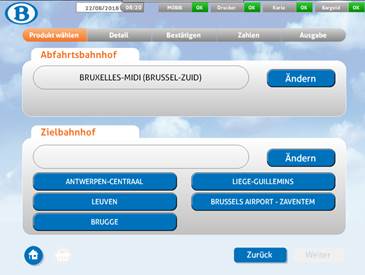 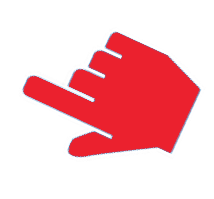 Ich schreibe den Namen meines Zielbahnhofs und drücke auf 'Weiter'.
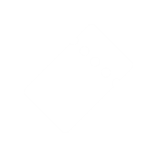 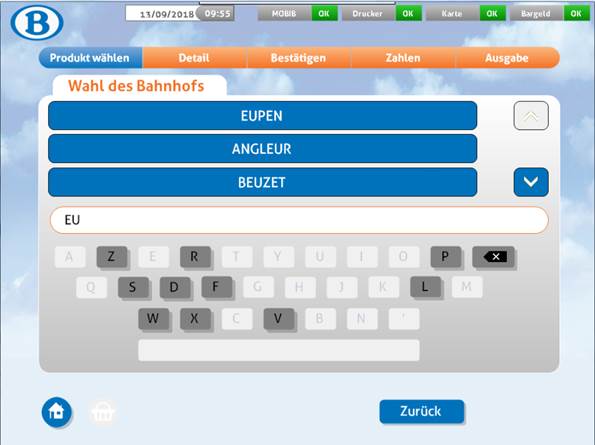 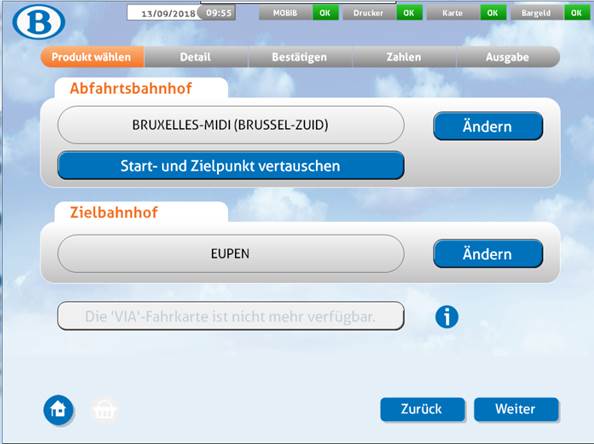 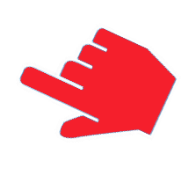 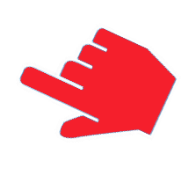 Ich wähle
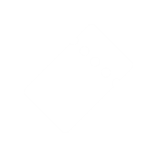 eine Einzelfahrt oder eine Hin- und Rückfahrt;
das Datum;
die Anzahl der Reisenden;
die Klasse meiner Reise.
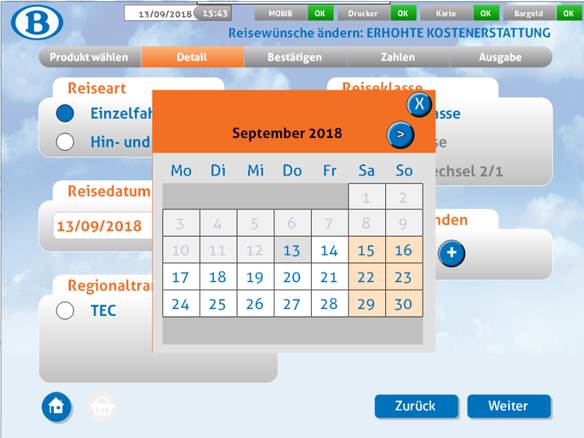 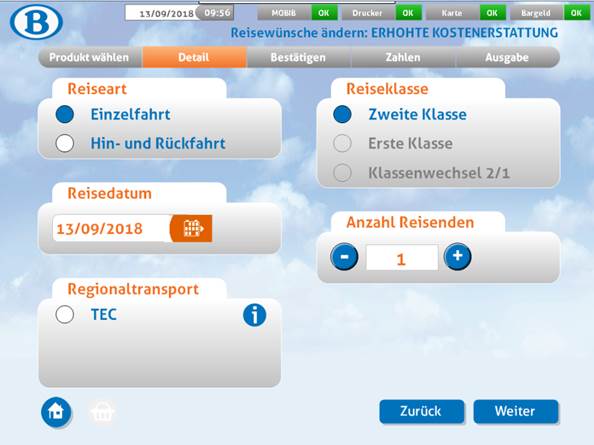 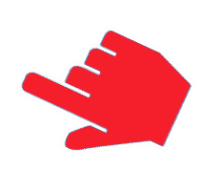 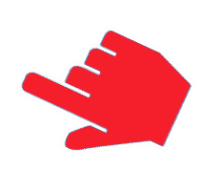 Ich drücke auf „Weiter“, dann drücke ich auf „Bezahlen“.
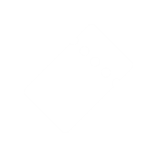 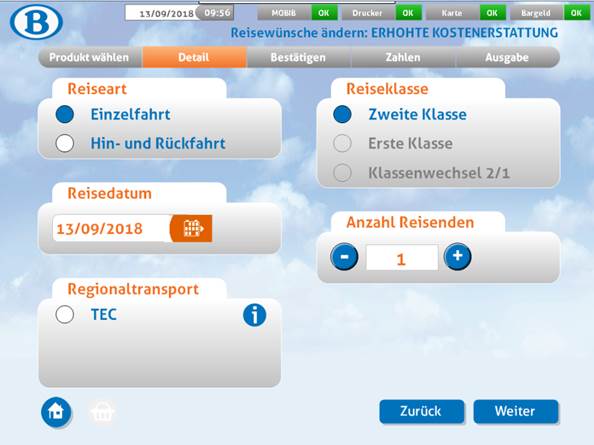 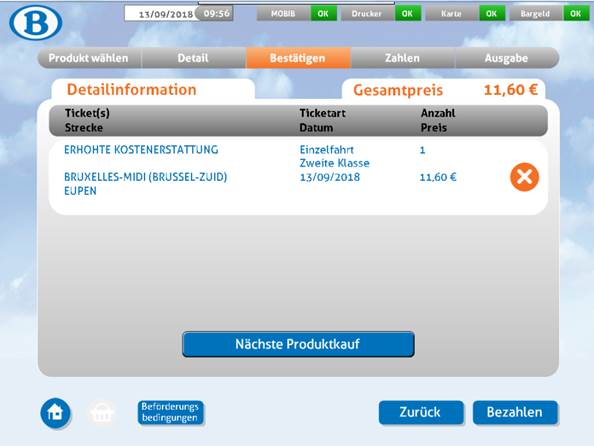 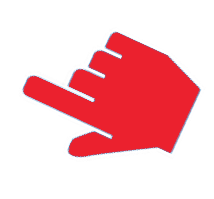 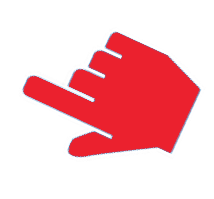 Ich sehe den Preis meines Fahrausweises auf dem Bildschirm.
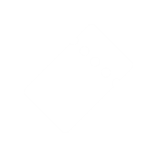 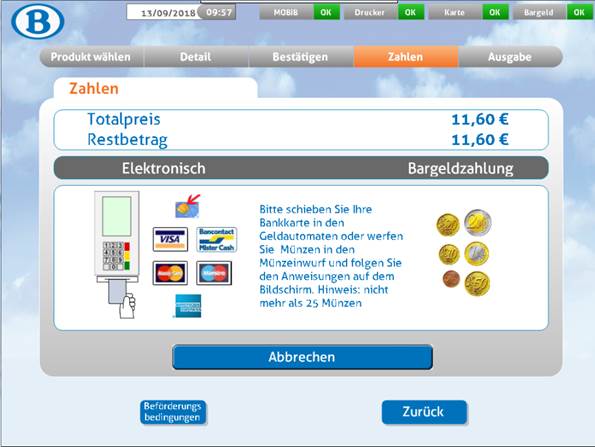 Ich bezahle meinen Fahrausweis am Automaten.
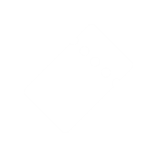 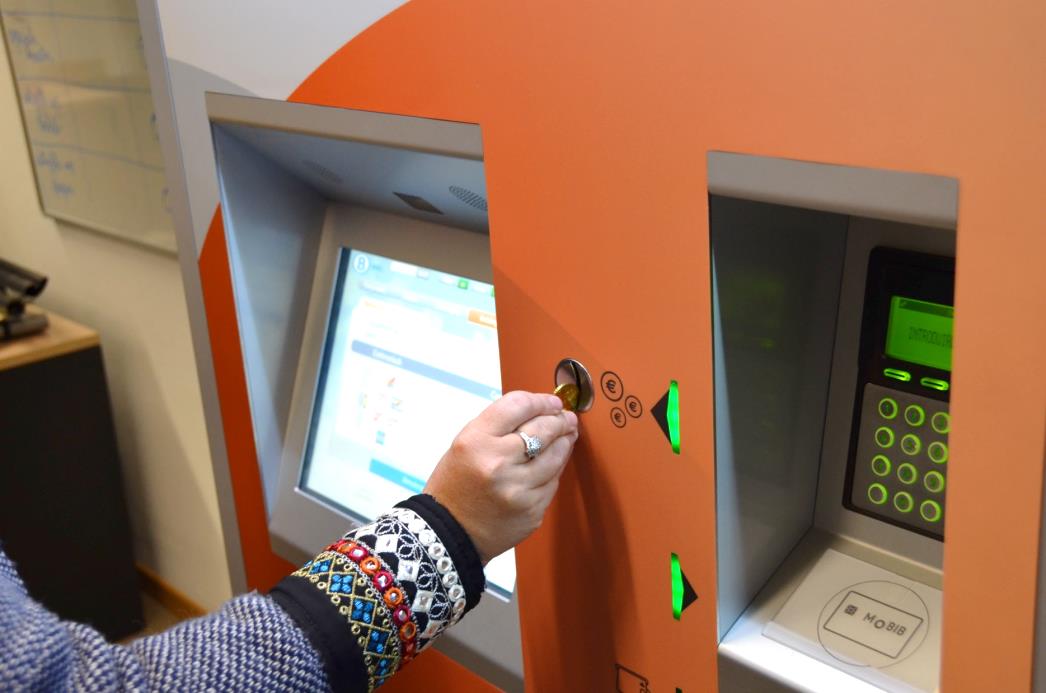 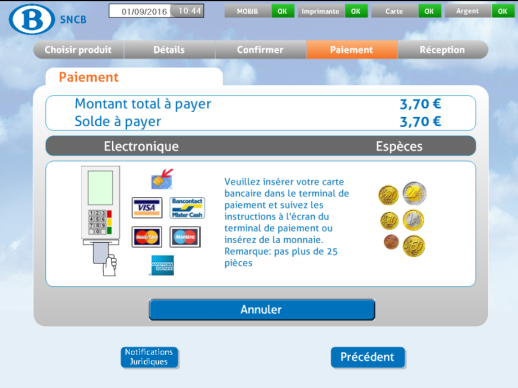 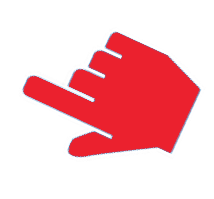 Zahlung hat geklappt!
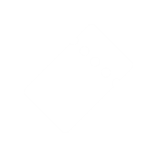 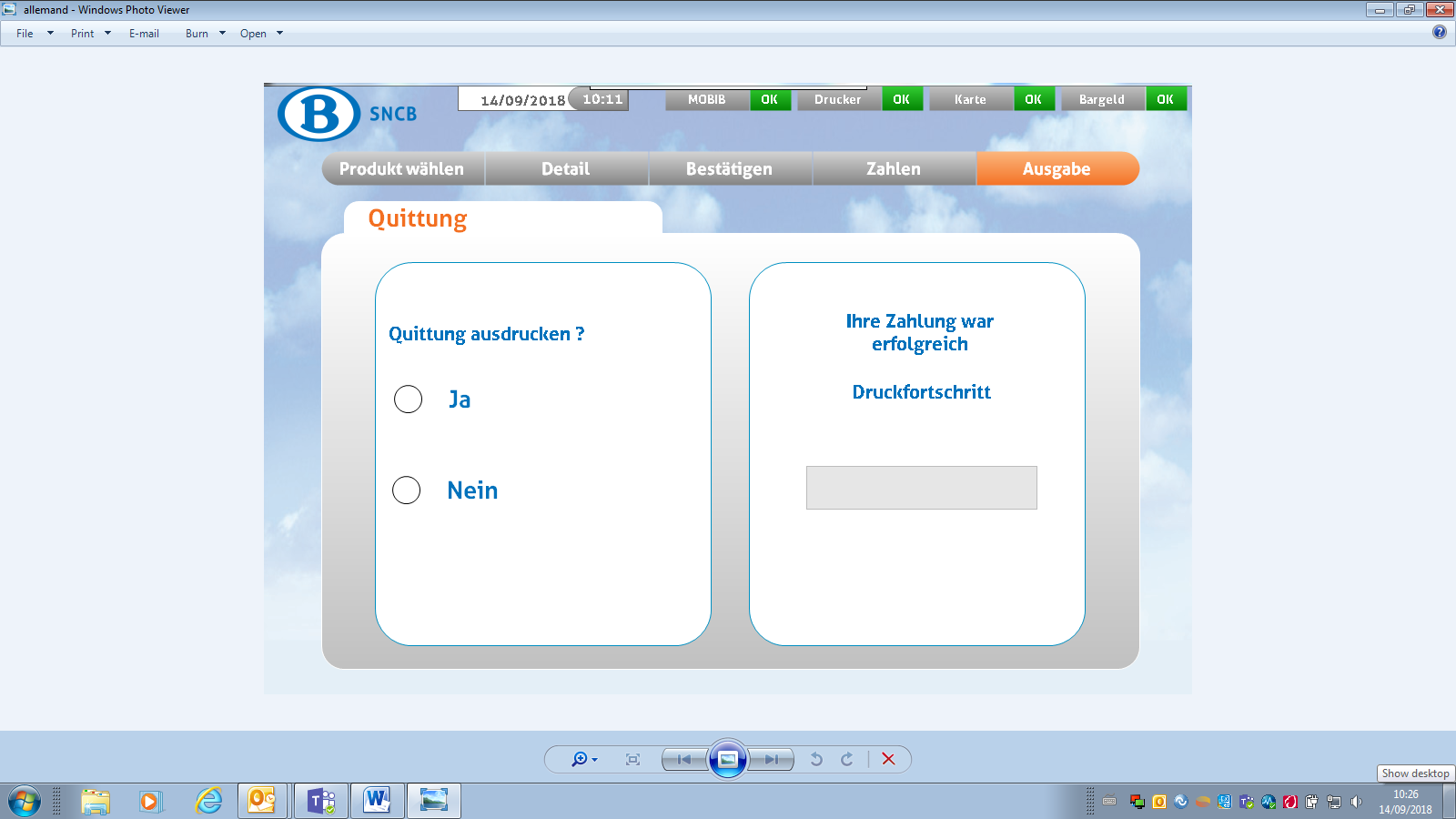 Eine Quittung wird zusätzlich zu meinem Fahrausweis gedruckt.
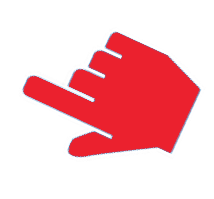 Ich nehme meinen Fahrausweis und meine Quittung aus dem Automaten.
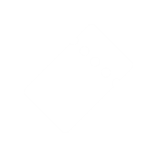 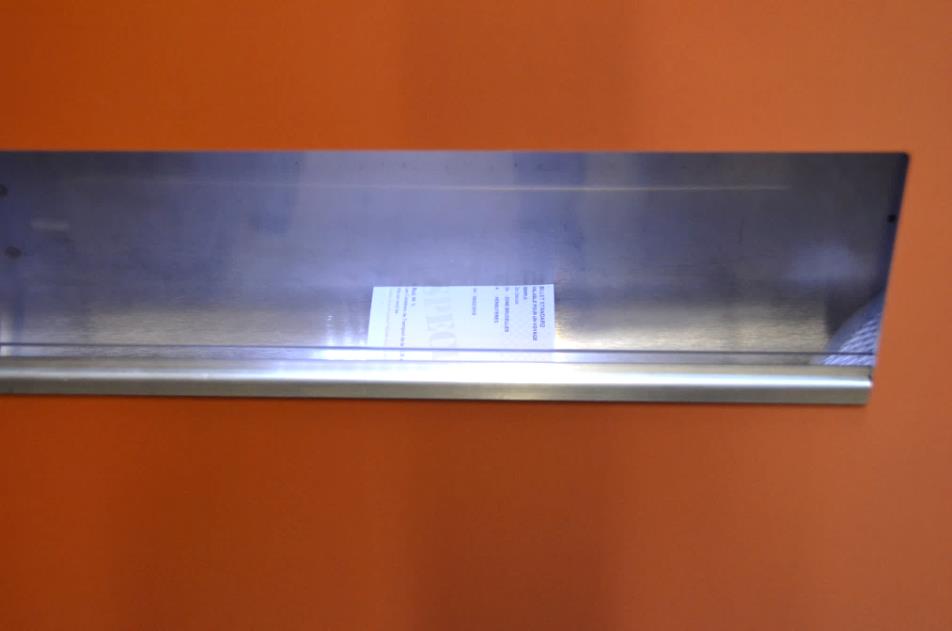 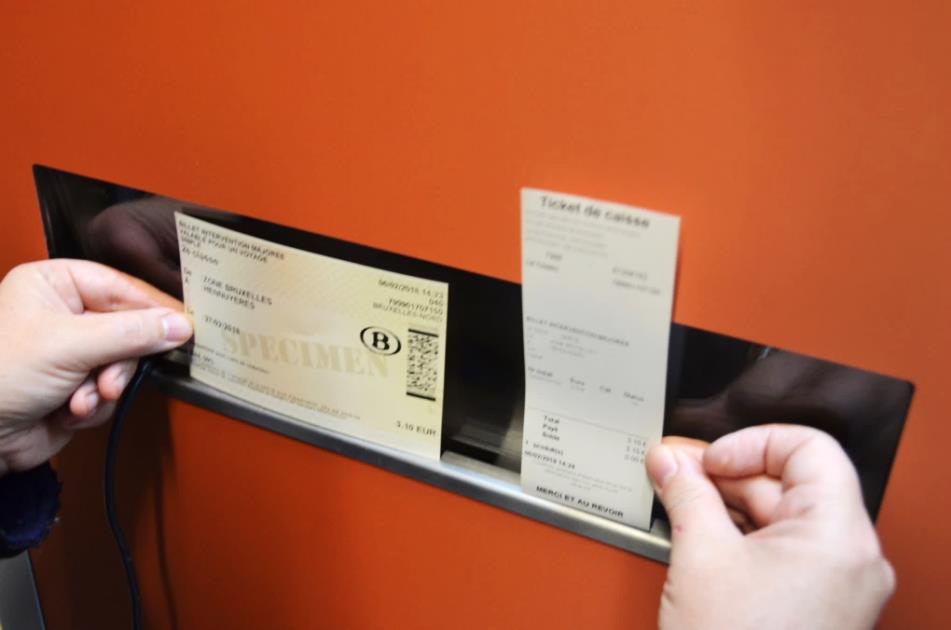 Fahrausweis
Quittung
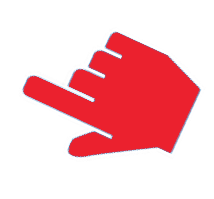 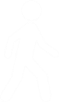 Ich gehe auf den Bahnsteig.
Ich sehe mir den Anzeigebildschirm mit den Zügen an.
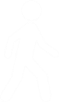 Zum Beispiel:
Zuganzeigetafel
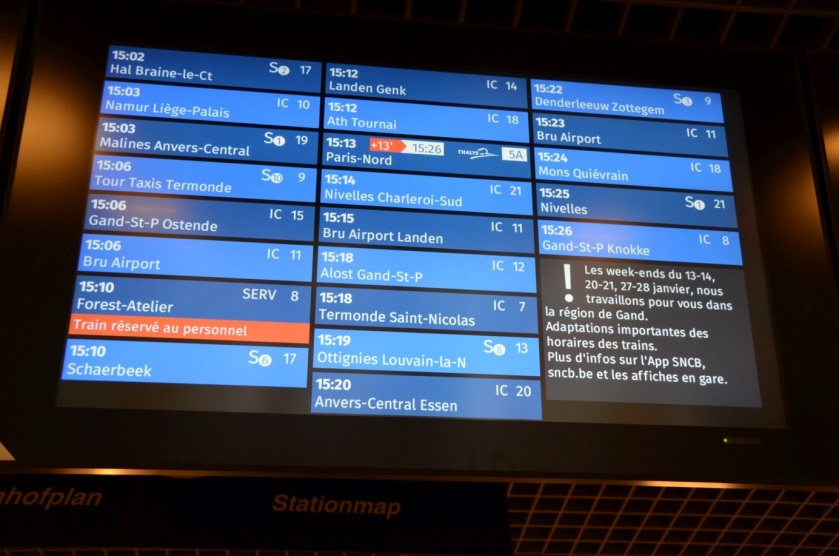 Richtung des Zuges
Bahnsteignummer
12:02 S 21
Hal Braine-Le-Ct
en approche
2
Ich achte auf die  Lautsprecheransage.
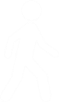 Der Zug nach Brüssel-Midi fährt an Gleis 21 ein.
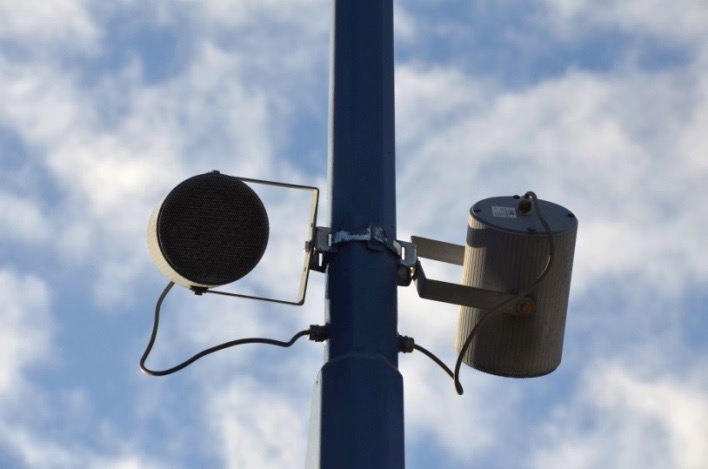 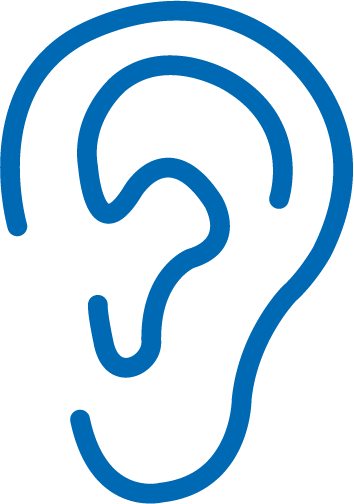 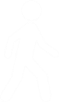 Ich gehe auf den Bahnsteig.
Ich gehe auf den Bahnsteig, bevor der Zug ankommt.
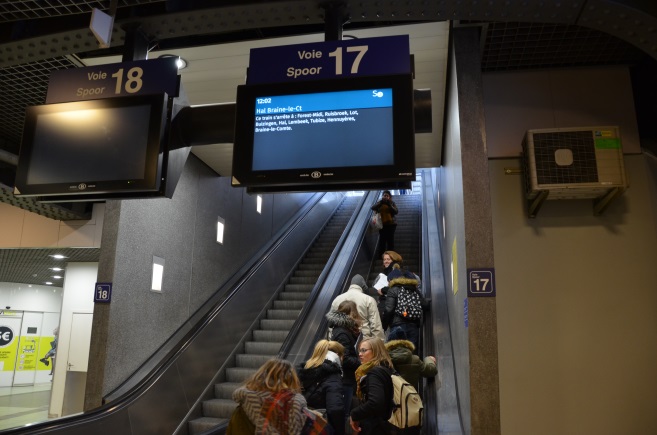 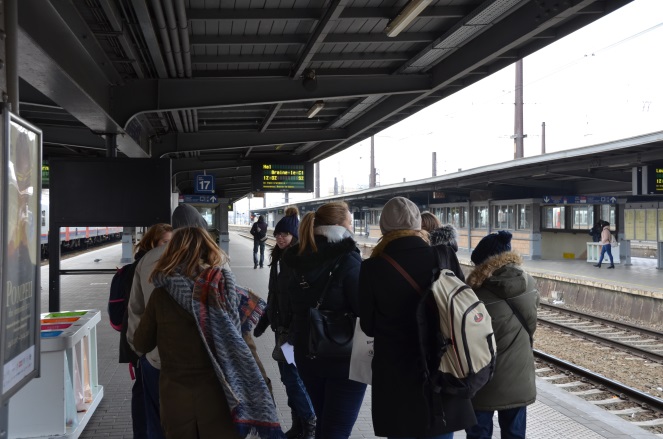 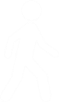 Mein Zug ist am Bahnsteig.
Ich kann in den Zug einsteigen.
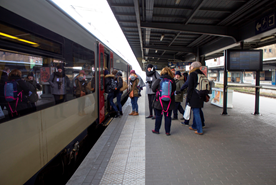 12:02 S 17
Hal Braine-Le-Ct
à quai
2
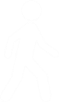 Wenn der Zug gehalten hat, drücke ich auf den Knopf zum Öffnen der Türen und steige in den Zug ein.
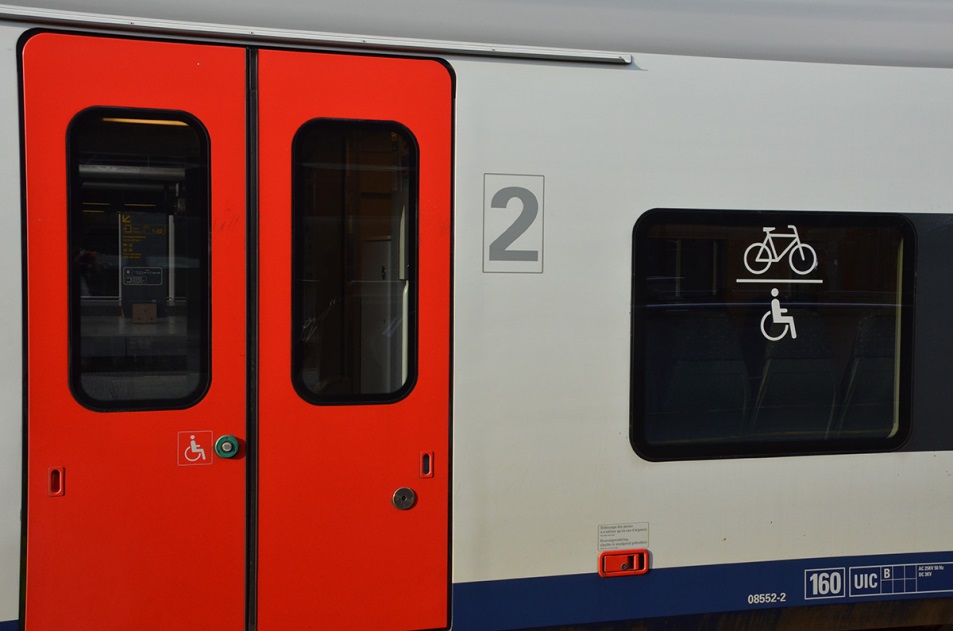 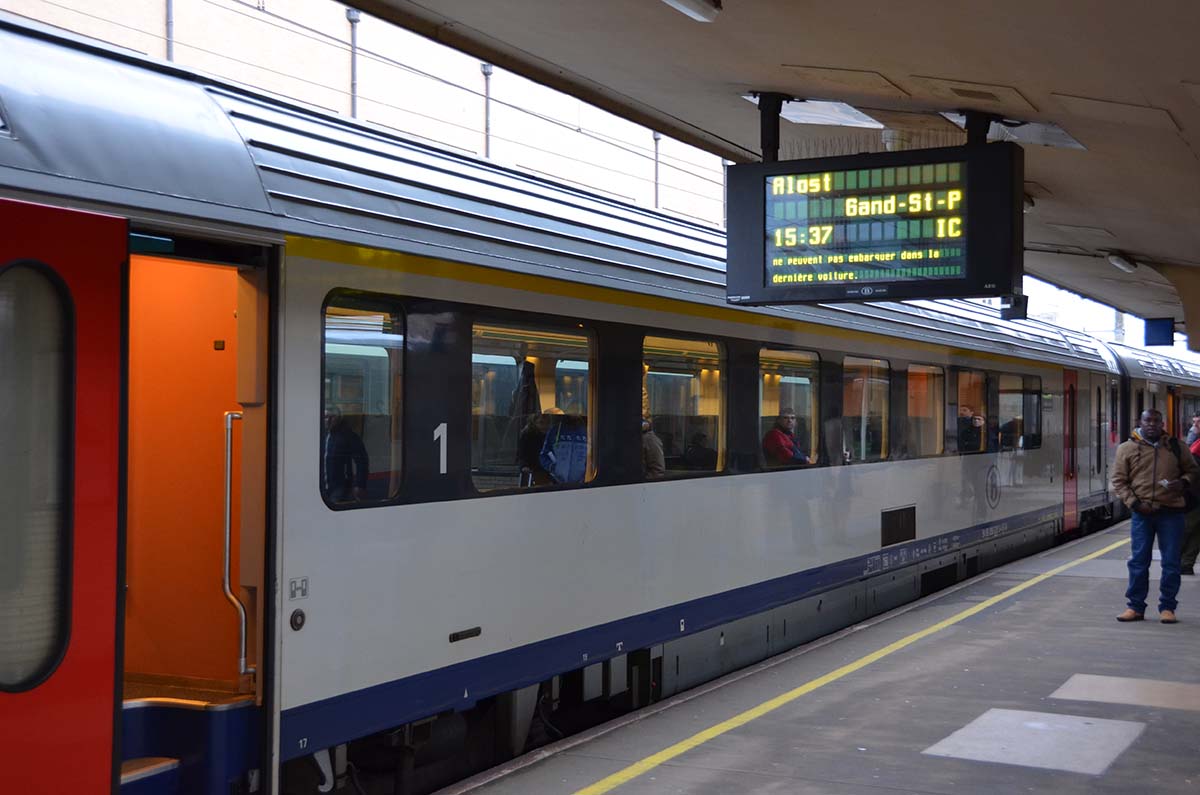 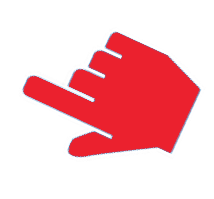 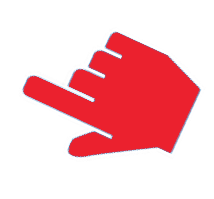 Eine Änderung der Uhrzeit wird in Orange angezeigt.
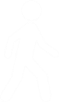 Mein Zug kommt 5 Minuten später.
12:02 S 17
Hal Braine-Le-Ct
+05’
12:07
2
12:07
12:02
Eine Änderung des Zuges wird in Orange angezeigt.
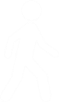 Mein Zug fällt aus.
Ich höre auf die Ansage, welchen Zug ich stattdessen nehmen kann.
12:02 S 17
Hal Braine-Le-Ct
Supprimé
2
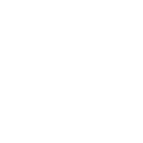 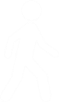 Eine Änderung des Bahnsteigs wird auf weißem Hintergrund angezeigt.
Der Bahnsteig, an dem mein Zug ankommt, hat sich geändert.
Ich achte auf die Ansage, an welchem Bahnsteig mein Zug ankommt.
12:02 S Hal Braine-Le-Ct
15
à quai
2
Änderung des Bahnsteigs.
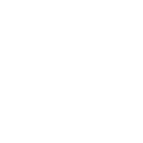 Ich steige in den Zug
Ich steige in den Zug
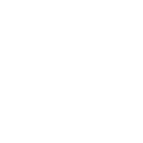 Ich schaue auf die Zahl auf dem Wagen.
Ich steige in die 2. Klasse, wenn ich einen Fahrausweis für die 2. Klasse habe.
Ich steige in die 1. Klasse, wenn ich einen Fahrausweis für die 1. Klasse habe.
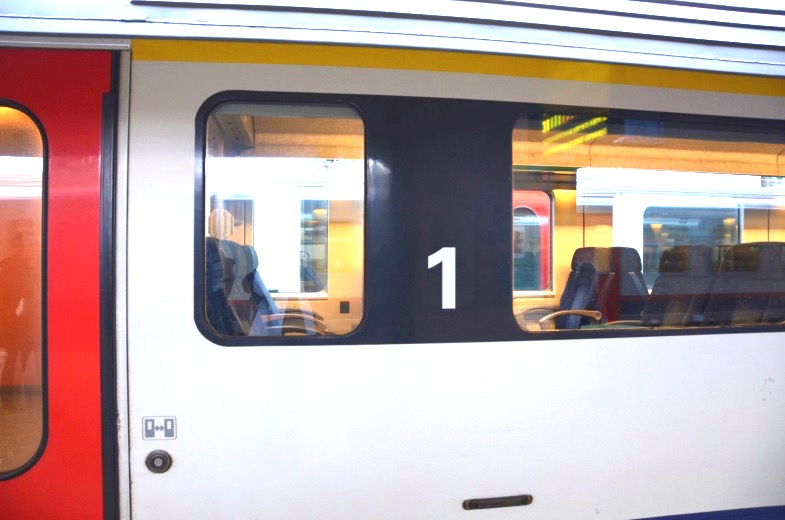 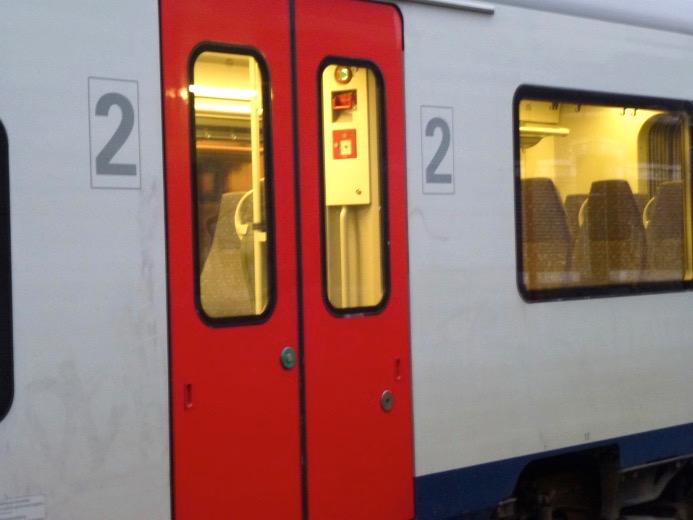 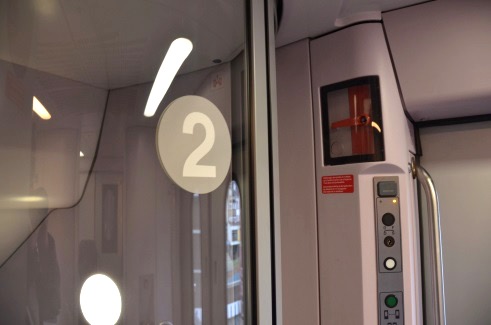 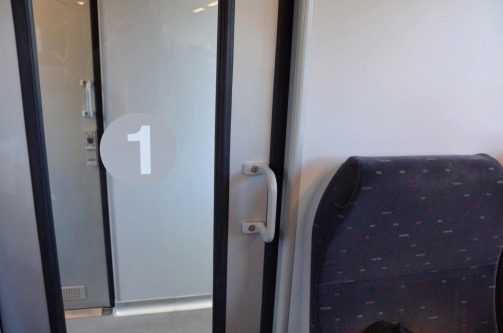 erste Klasse
zweite Klasse
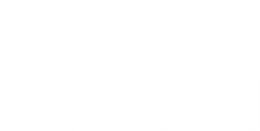 Ich bin im Zug und achte auf die Haltestellen.
Ich achte auf die Haltestellen und höre die Ansagen.
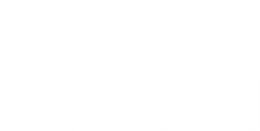 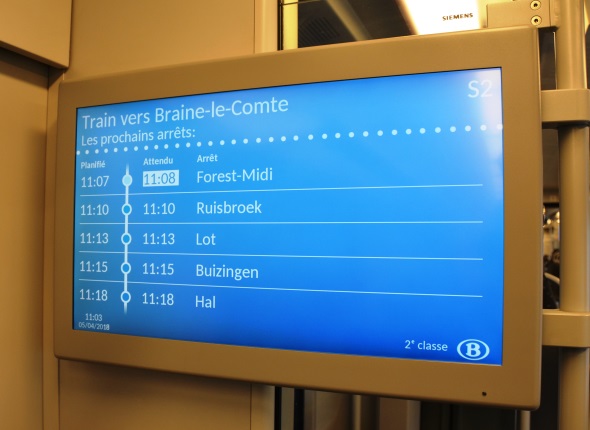 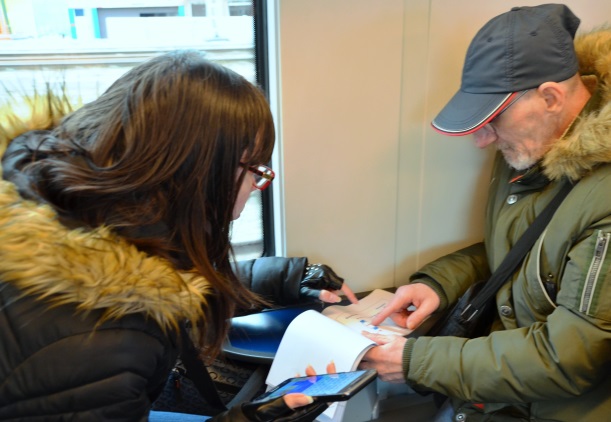 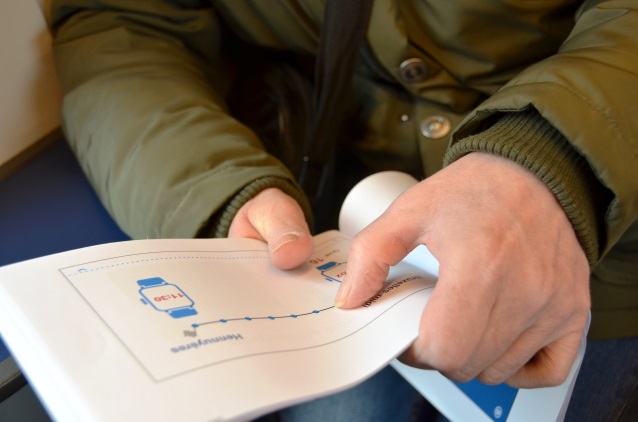 Ich schaue auf den
Anzeigebildschirm.
Ich sehe mir die Strecke 
in der App 
auf meinem Telefon 
oder in meinem Tutorial an.
Ich sehe mir die Haltestellen 
in meinem Tutorial an. 
Das wird auf der 
nächsten Seite erklärt.
Wie achte ich auf die Haltestellen auf meiner Strecke, wenn ich nicht richtig lesen kann?
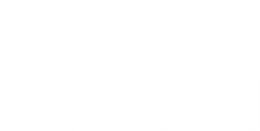 Beim Lernen, wie man reist,  
kann ich eine einfache Methode benutzen, 
um auf die Haltestellen zu achten und
zu erkennen, wo ich aussteigen muss.
Auf der nächsten Seite trage ich die Anzahl der Kugeln 
     ein, die der Anzahl der Haltestellen entspricht. 
     Jeder Haltestelle ist eine Kugel. 
     So kann ich sie während meiner Reise verfolgen.

Wenn ich ein bisschen lesen kann, 
      kann ich mir auch die Namen der Haltestellen      aufschreiben.

Wenn ich umsteigen muss, 
     mache ich das gleiche für die Anschlussstrecke.
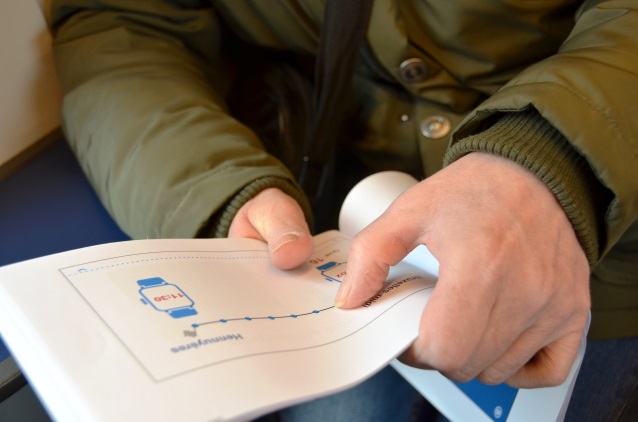 Die Haltestellen auf meiner HINFAHRT
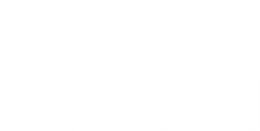 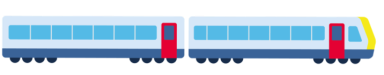 1 2 3 4 5 6
Zielbahnhof:
Abfahrtbahnhof:
Die Anzahl der grauen Kugeln entspricht der Anzahl der Haltestellen.
Die Haltestellen auf meiner RÜCKFAHRT
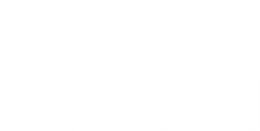 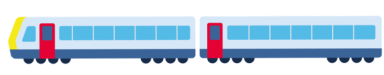 1 2 3 4 5 6
Abfahrtbahnhof:
Zielbahnhof :
Die Anzahl der grauen Kugeln entspricht der Anzahl der Haltestellen.
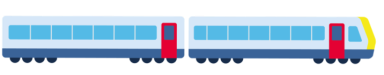 Die Haltestellen auf meiner Strecke, wenn ich umsteigen muss
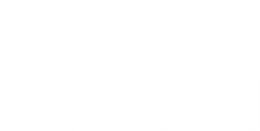 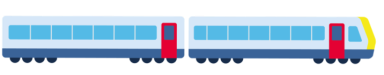 1 2 3
Abfahrtbahnhof:
Umstiegsbahnhof:
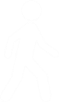 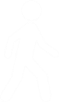 Uhrzeit:

Bahnsteig:

Richtung:
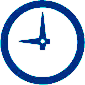 Zielbahnhof:
1 2 3
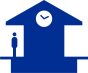 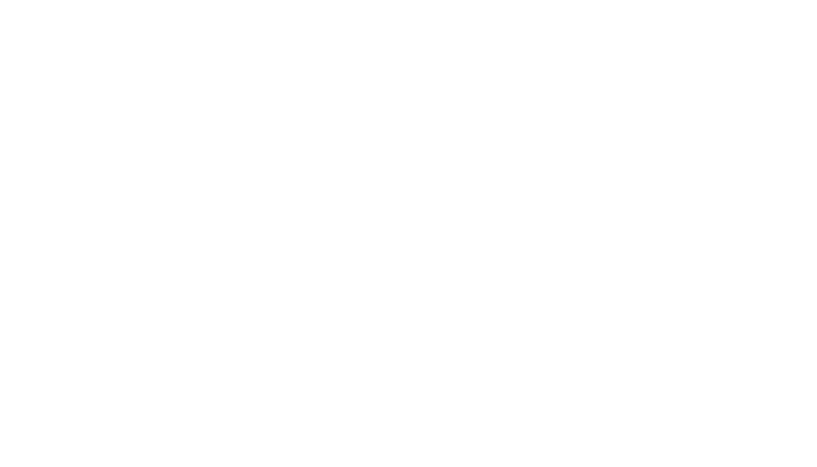 Ich komme am Zielbahnhof an und steige aus
Ich bin am Ziel angekommen.
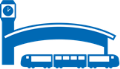 Ich gebe den Namen
 meines Zielbahnhofs an.
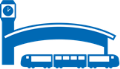 Hier füge ich das Foto meines Zielbahnhof ein, 
dazu sehe ich in der Bibliothek der NMBS/SNCB nach oder füge das Foto ein, das ich selbst gemacht habe.
Wenn der Zug gehalten hat, drücke ich auf den Knopf zum Öffnen der Türen und steige aus dem Zug aus.
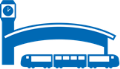 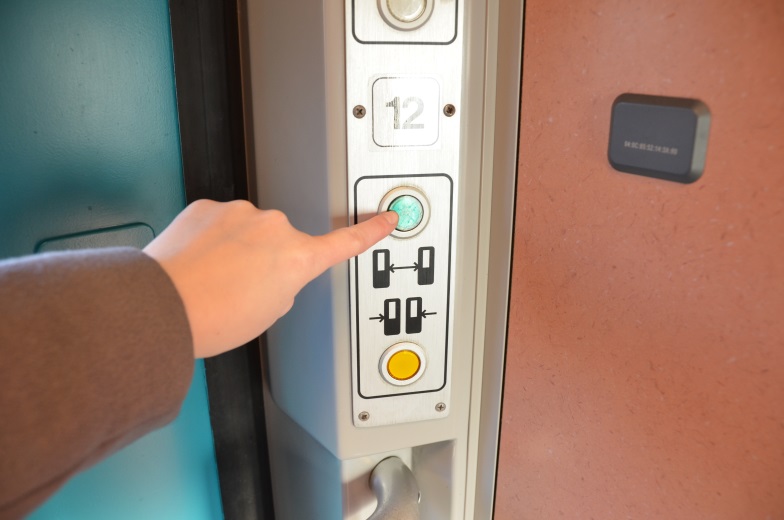 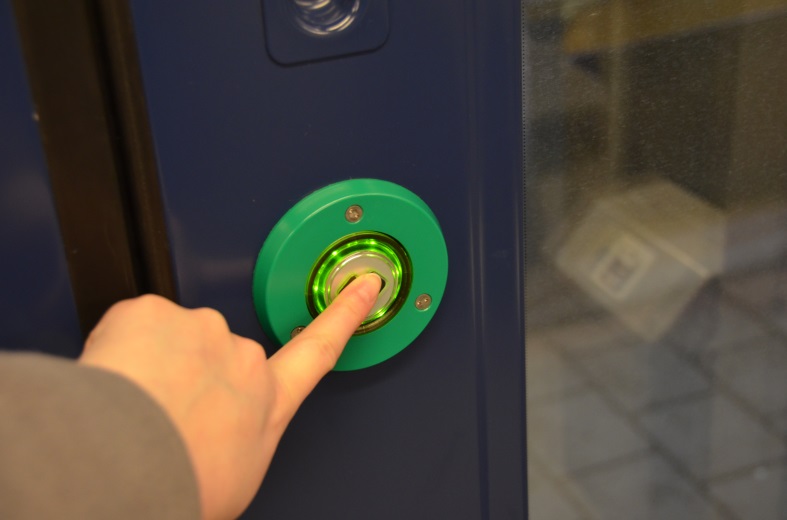 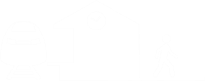 Ich verlasse den Bahnhof.
Ich gehe aus dem Bahnhof und folge dabei den Pfeilen.
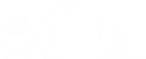 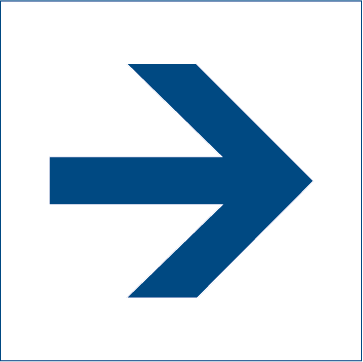 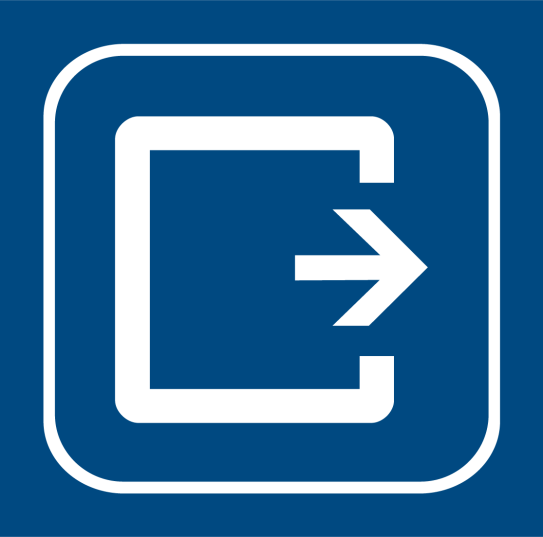 Ausgang

Ich bin gut angekommen!
Eine Karte, um um Hilfe zu bitten
Wenn es mir schwer fällt, um Hilfe zu bitten, 
benutze ich meine Karte.
Das Personal der NMBS/SNCB kennt diese Karte.

Ich kann sie im gewünschten Format ausdrucken.

So ist es leichter, um Hilfe zu bitten.

Wenn ich diese Karte zeige, wird mir geholfen.
Können Sie mir helfen?
Betreuer
Vorname
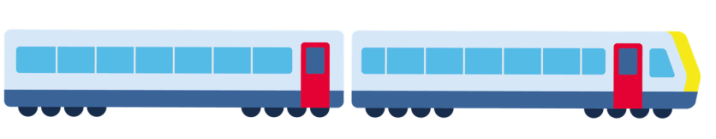 Hinfahrt
Telefon
(Zielbahnhof)
Ich fahre nach: ………………………
(Abfahrtszeit)
Uhrzeit:………….………….……
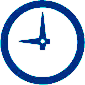 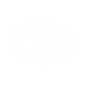 (vorgesehener Bahnsteig)
Bahnsteig: …………………..……….
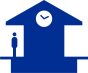 (Richtung des Zuges)
Richtung: …………………...….
Dies ist eine Unterstützung, um Hilfe in Anspruch zu nehmen. Dies ist weder ein gültiger Fahrausweis, noch eine Ermäßigungskarte.
Können Sie mir helfen?
Betreuer
Vorname
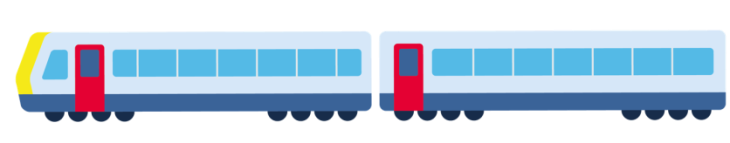 Telefon
Rückfahrt
(Zielbahnhof)
Ich fahre nach: ………………………..
Uhrzeit: …………………….......
(Abfahrtszeit)
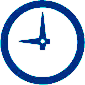 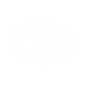 (vorgesehener Bahnsteig)
Bahnsteig: ………………..……….…
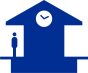 (Richtung des Zuges)
Richtung:………………………..
Dies ist eine Unterstützung, um Hilfe in Anspruch zu nehmen. Dies ist weder ein gültiger Fahrausweis, noch eine Ermäßigungskarte.
Bei unvorhergesehenen Umständen, Schwierigkeiten oder Unsicherheiten

hilft mir die NMBS/SNCB.
Im Bahnhof
Das Personal im Bahnhof kann mich informieren und mich führen.
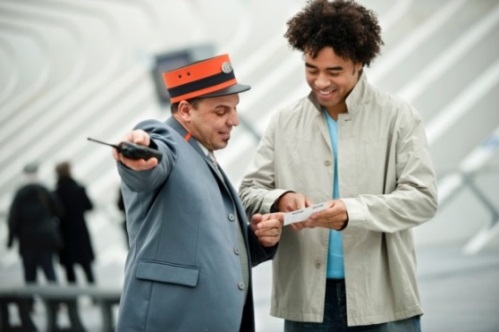 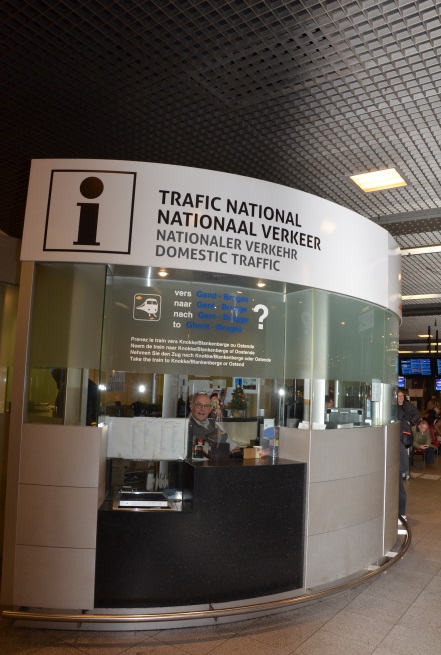 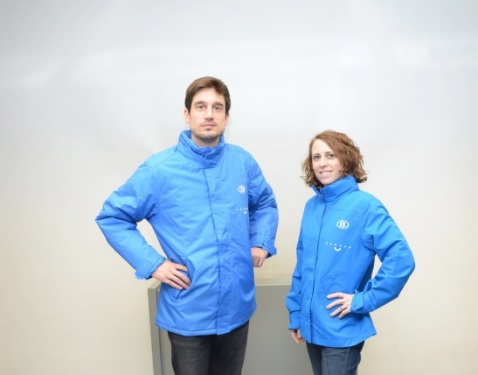 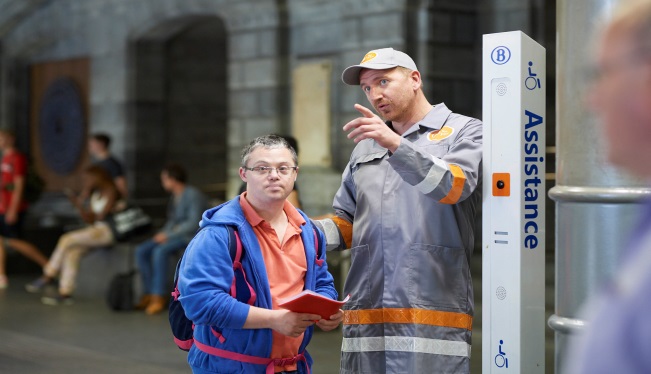 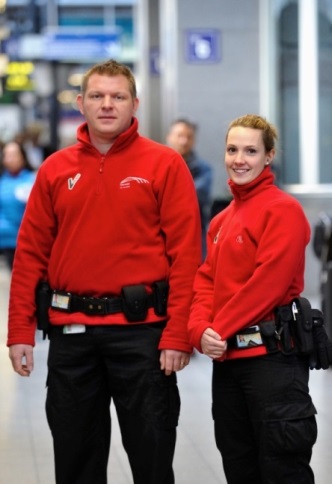 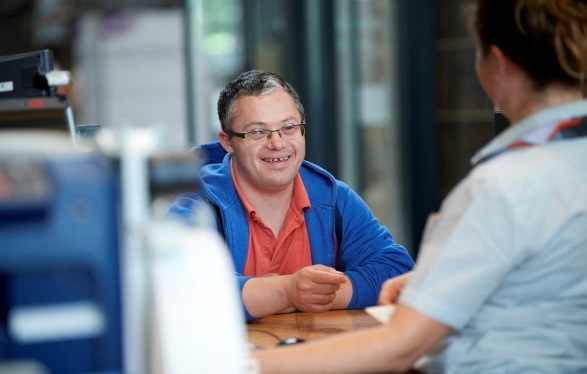 Auf dem Bahnsteig
Wenn ich eine Information nicht richtig verstanden habe, 
     frage ich den Zugbegleiter.

Ich benutze meine Hilfekarte.
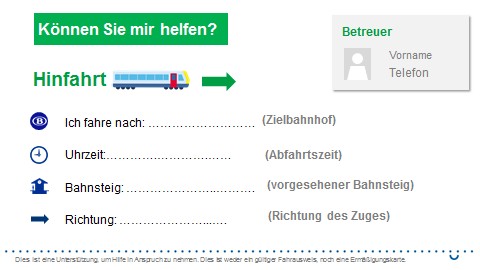 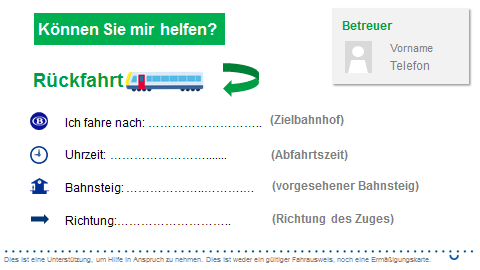 An Bord des Zuges
Der Zugbegleiter kann mich informieren,  
      wenn ich nicht weiß, an welcher Haltestelle
      ich aussteigen muss.

Wenn ich den falschen Zug genommen habe, 
      sagt er mir, was ich tun muss.

Er gibt mir ein Formular, 
      das ich behalte, um in den richtigen Zug           
      einzusteigen.
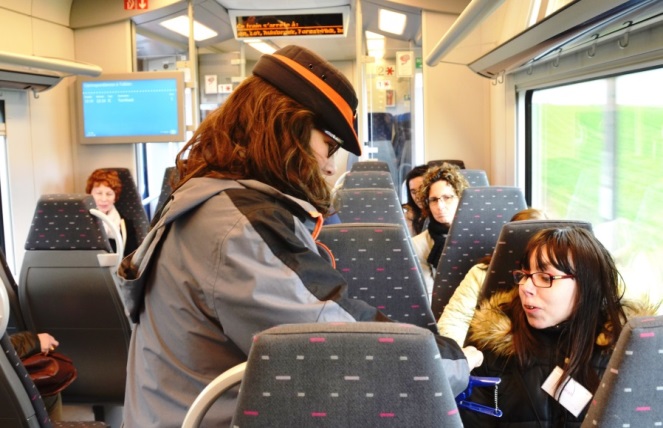 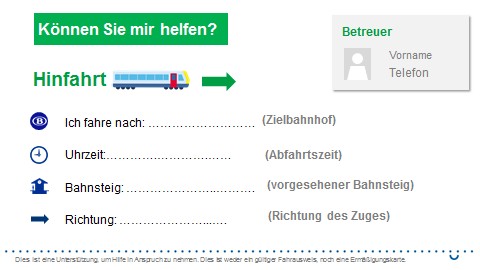 Überall während meiner Reise zu meiner Sicherheit
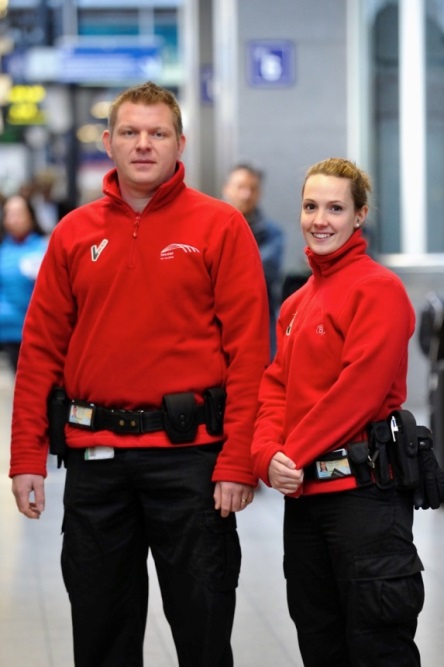 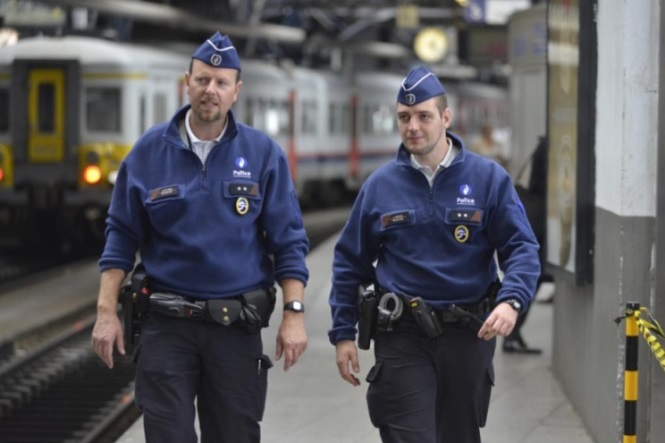 Die Teams von Securail 
     und von der Polizei 
     sind für meine Sicherheit da.

Wenn ich glaube, in Gefahr zu sein,
     helfen sie mir.
Per Telefon
Wenn niemand im Bahnhof  
mir helfen kann.
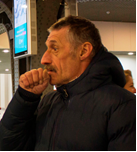 Rufe ich die NMBS/SNCB-Hilfenummer an.
 Dort hilft man mir telefonisch.
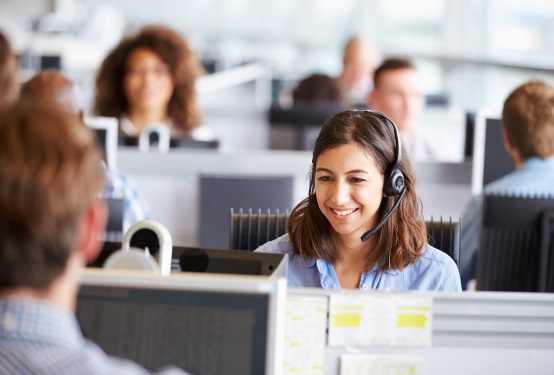 Ich habe mich verirrt,
ich weiß nicht, was ich tun soll.
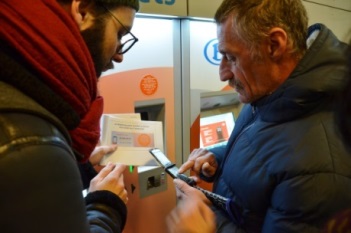 02.555.25.25
Ich habe Schwierigkeiten, 
einen Fahrausweis
am Automaten zu kaufen.
Gute Reise